HAMILTON STATE  QUALIIFIERS POULTRY CDE 2015
BONE-IN MEAT PRODUCTS
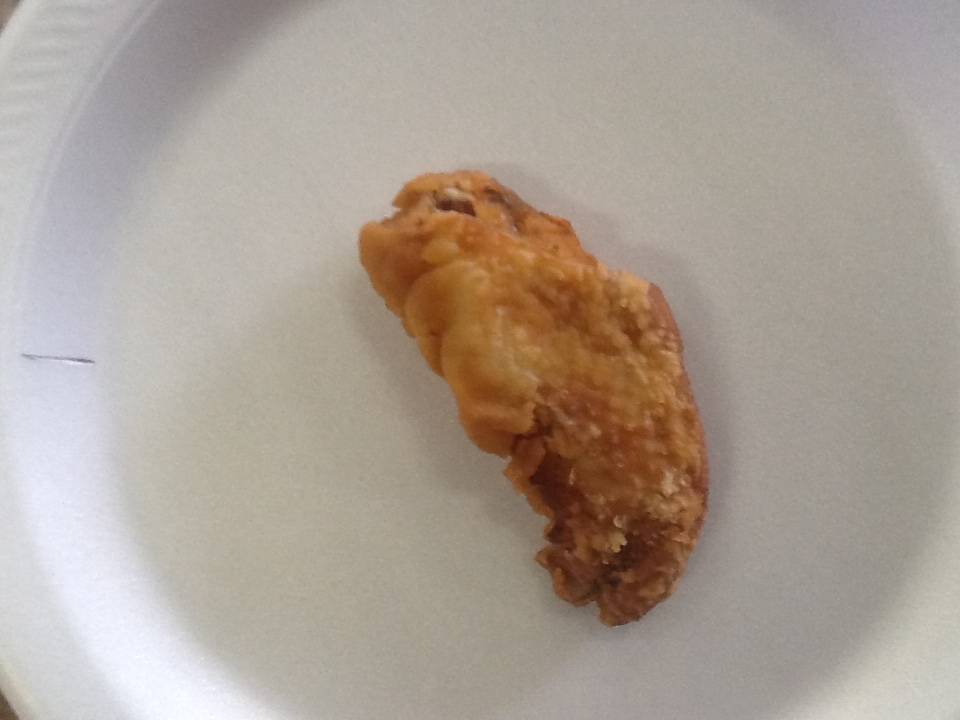 MISCUT
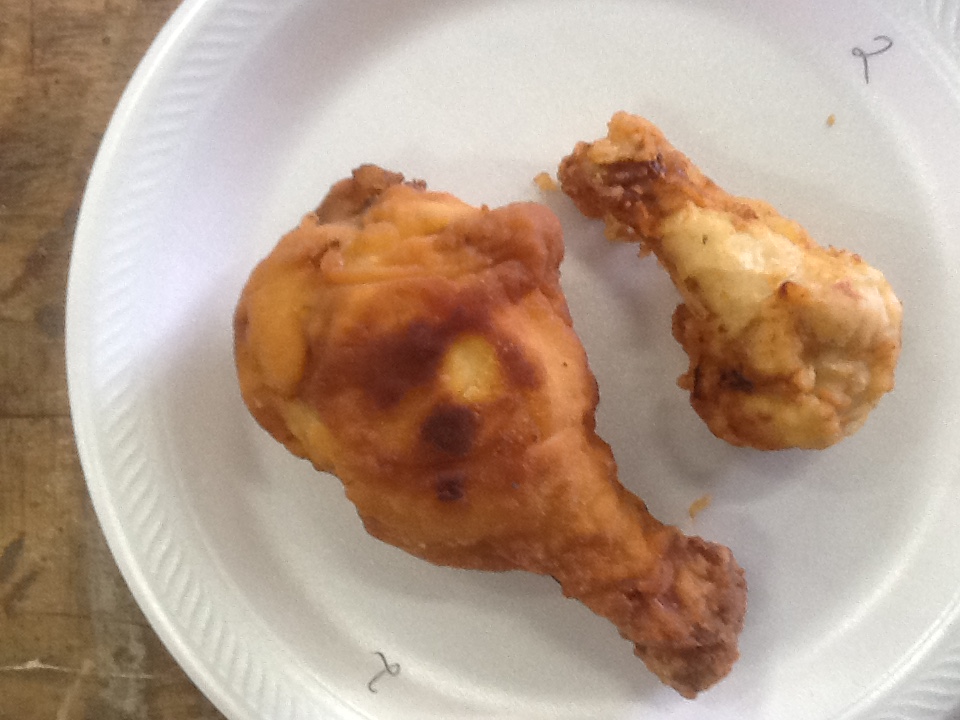 COLOR,
MIXED PROD
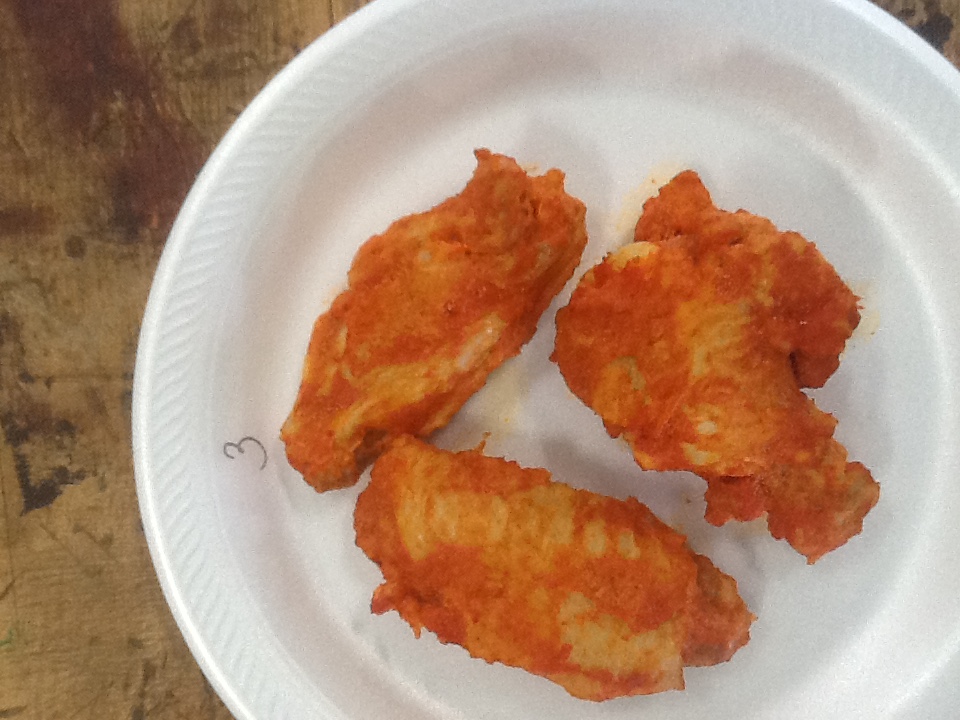 MIXED PRODUCT
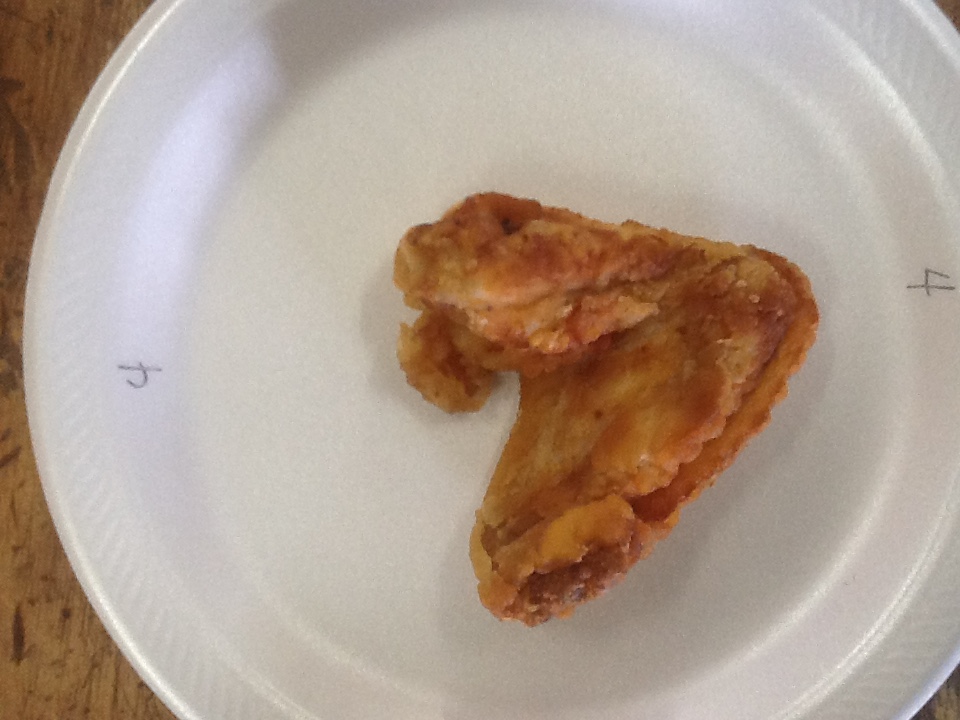 MISCUT
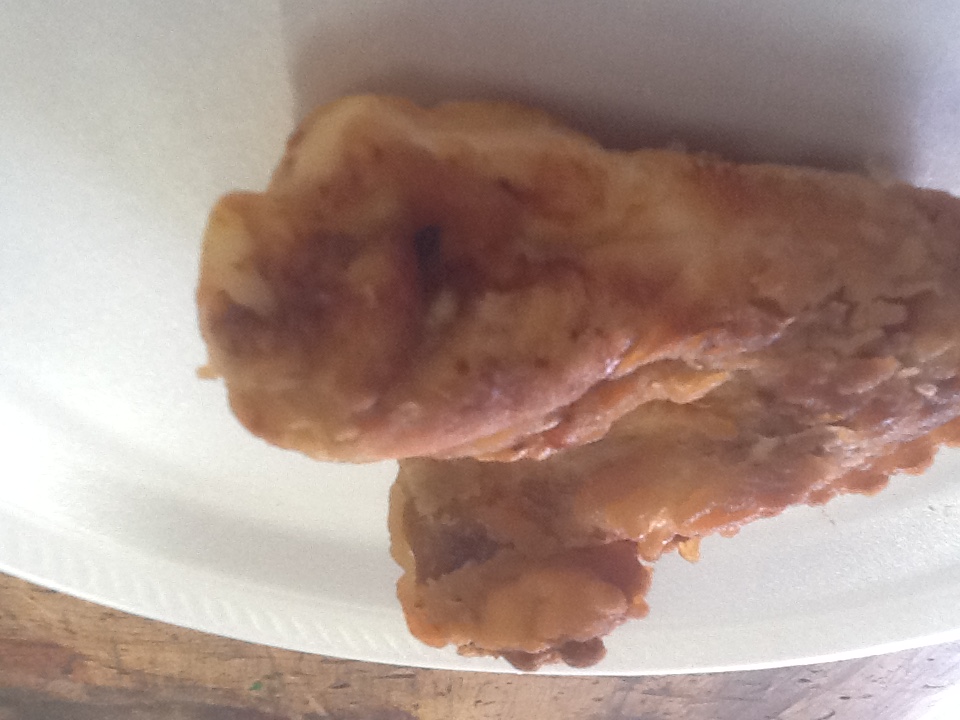 SIDEVIEW OF #4
PORTION OF THE WIING TIP IS PRESENT
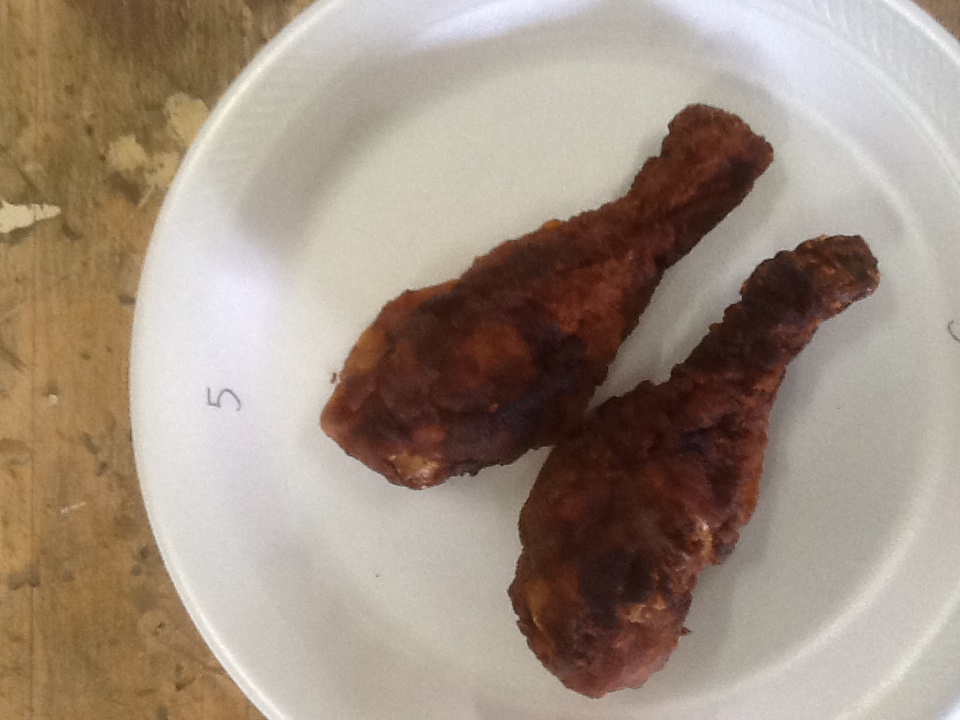 INCONSISTENT
COLOR
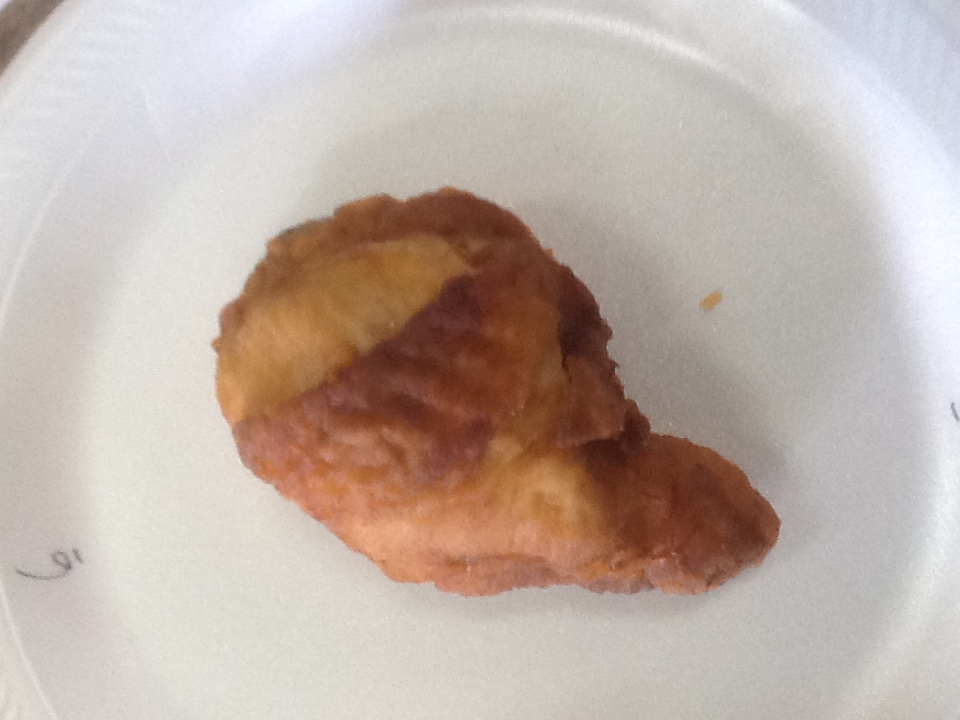 BROKEN/BROKEN
BONE
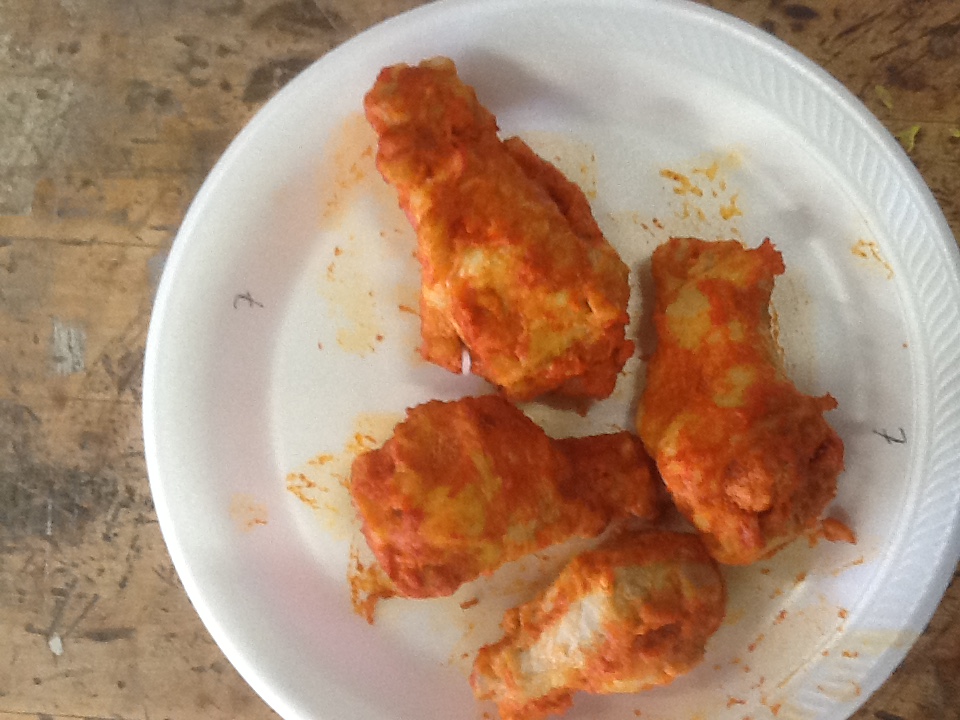 COATING VOID, FOREIGN
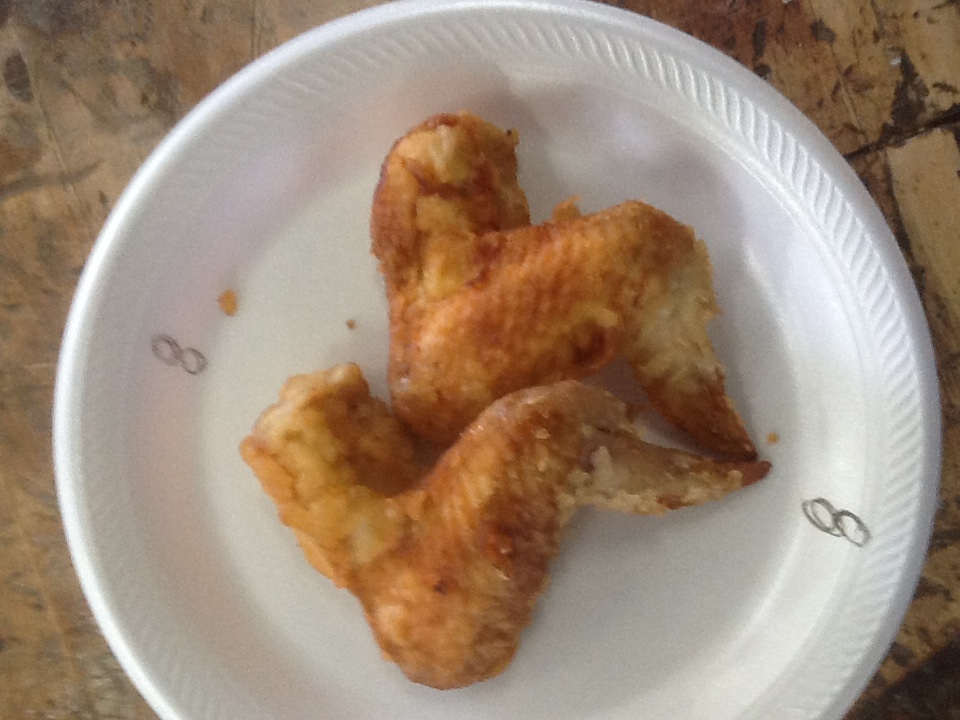 MISCUT
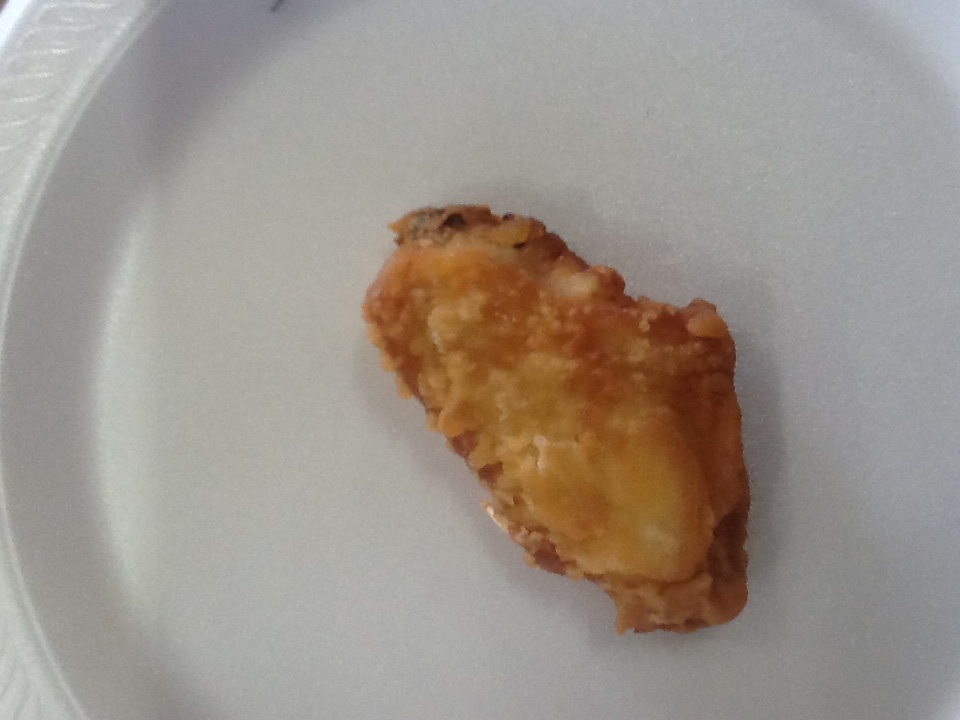 MISCUT
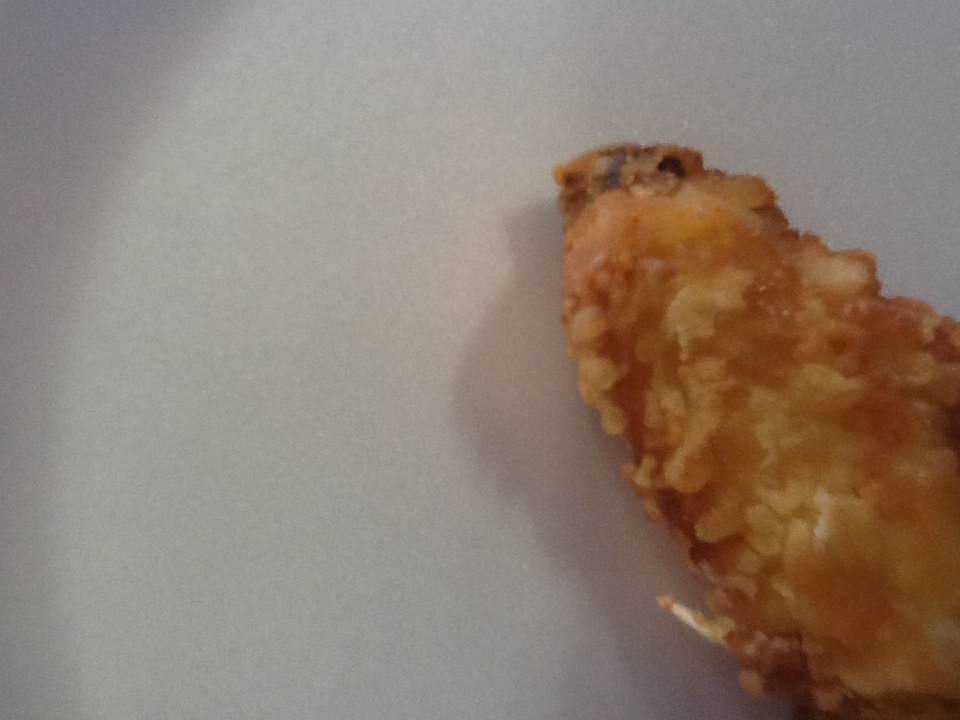 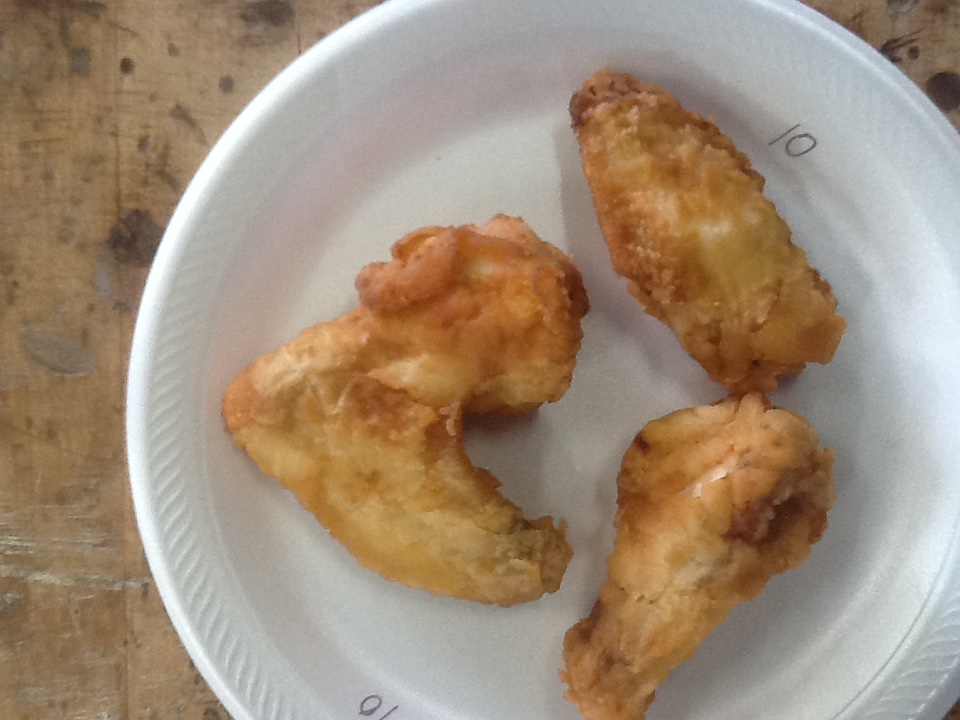 MISCUT
EXTERIOR EGG FACTORS
AND
GRADING
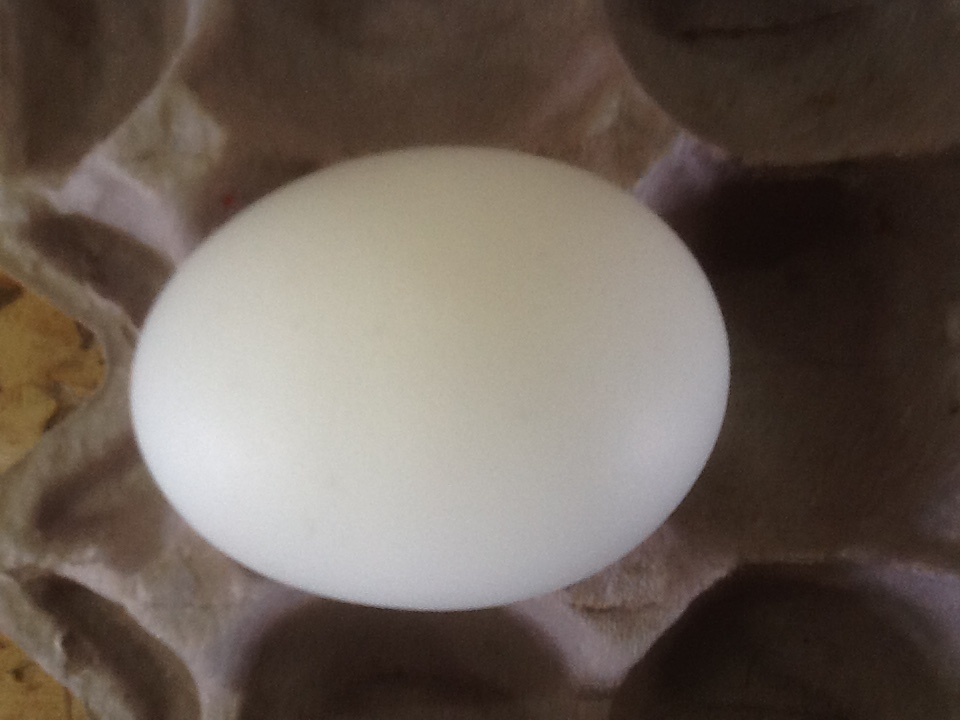 NO DEFECT
(AA/A)
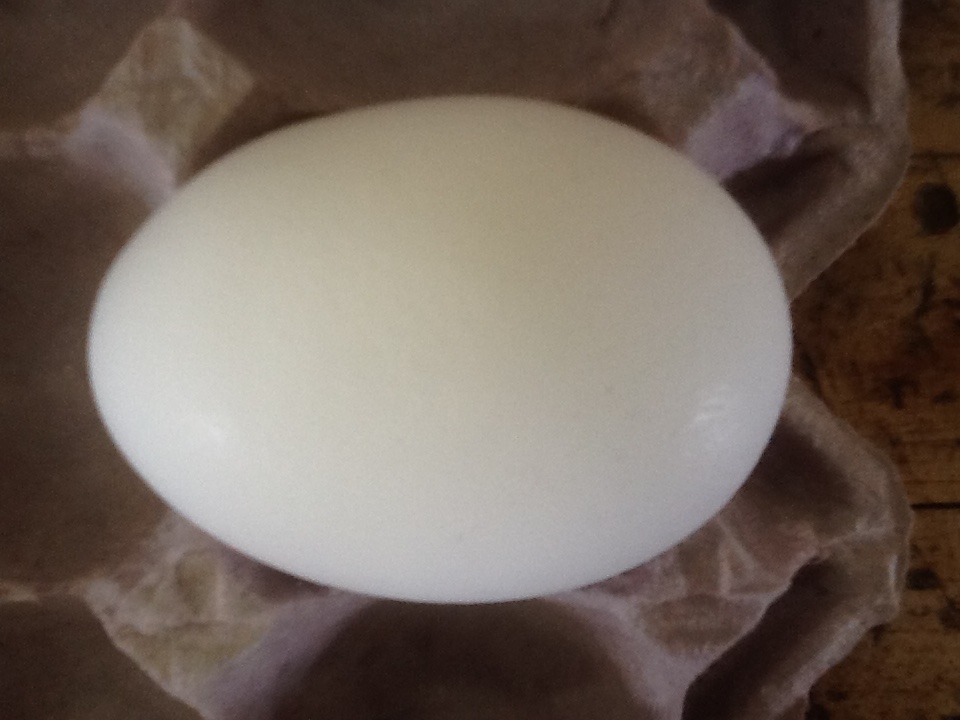 NO DEFECT
(AA/A)
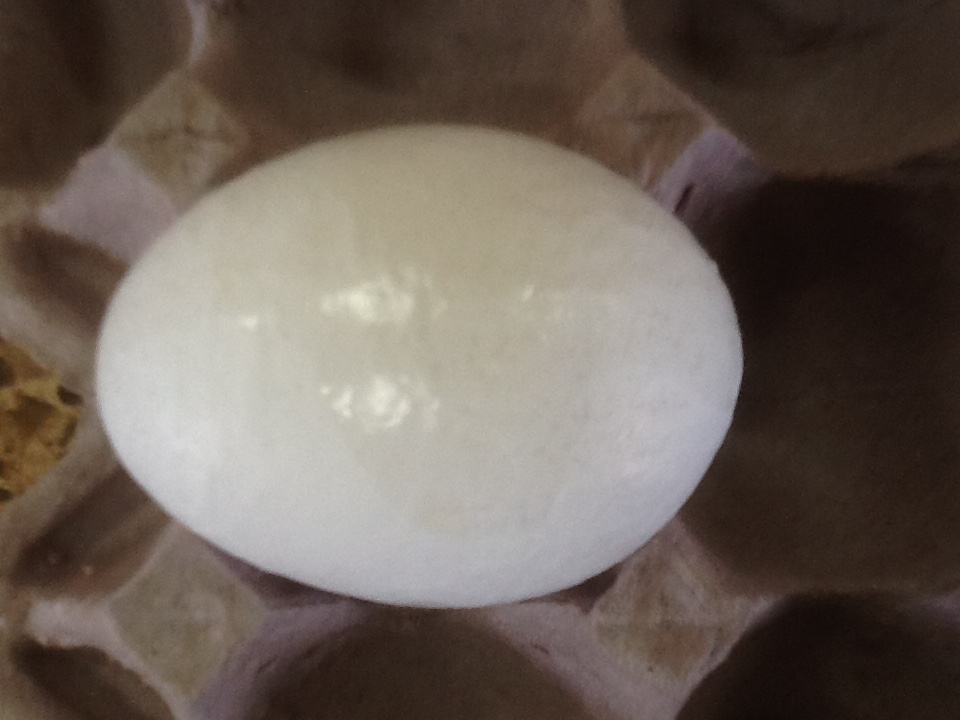 PRONOUNCED RIDGES AND ADHERING MATERIAL (ALBUMEN)
(N/G)
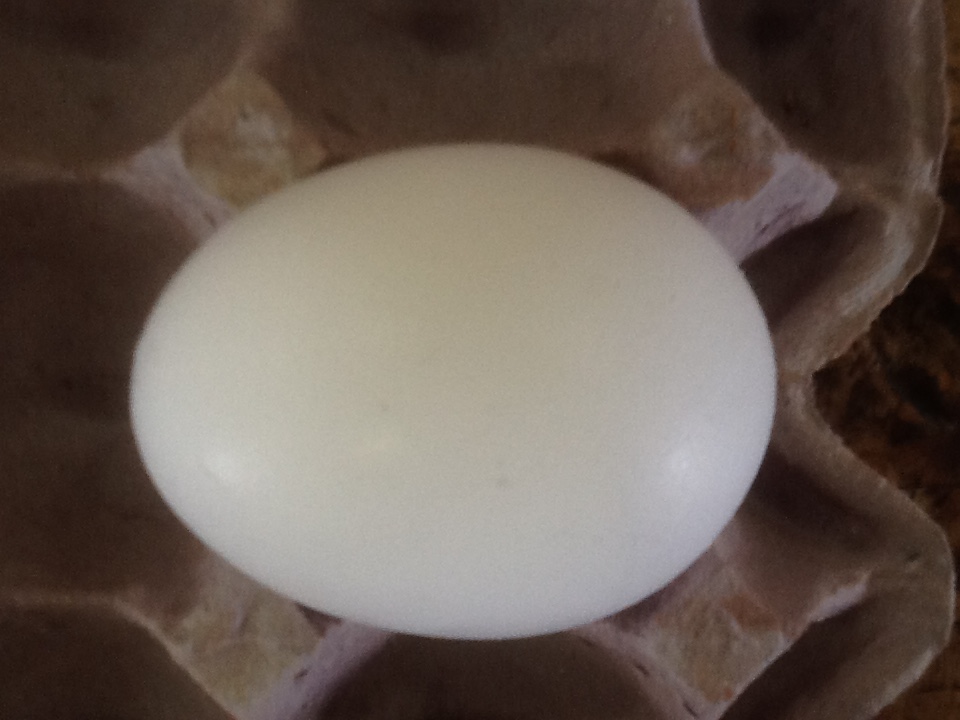 CHECKED (N/G)
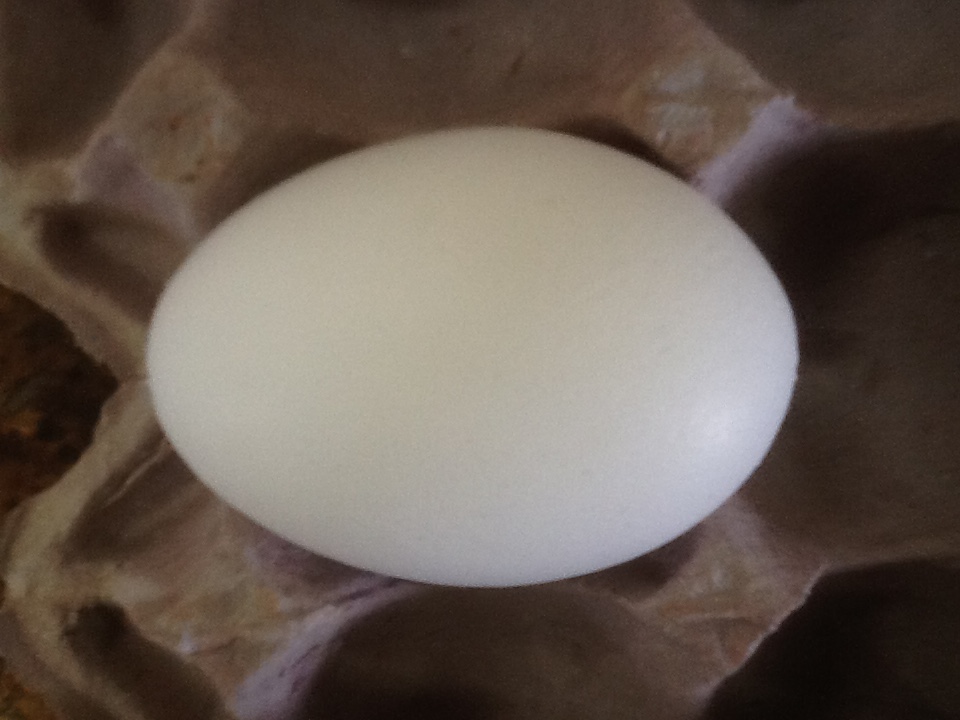 NO DEFECT
(AA/A)
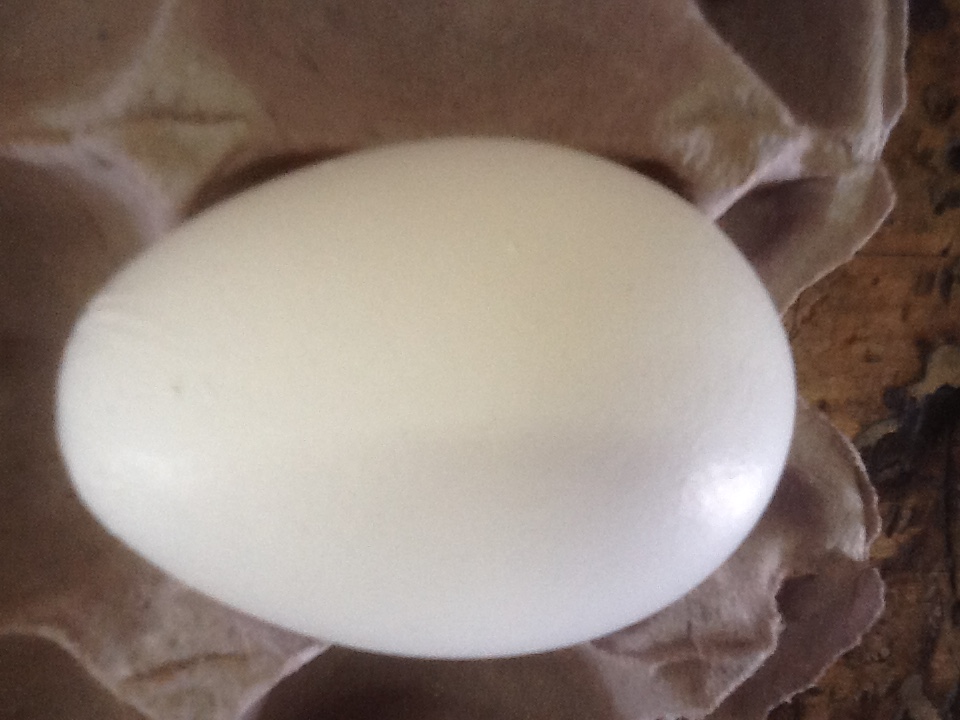 PRONOUNCED RIDGES (B)
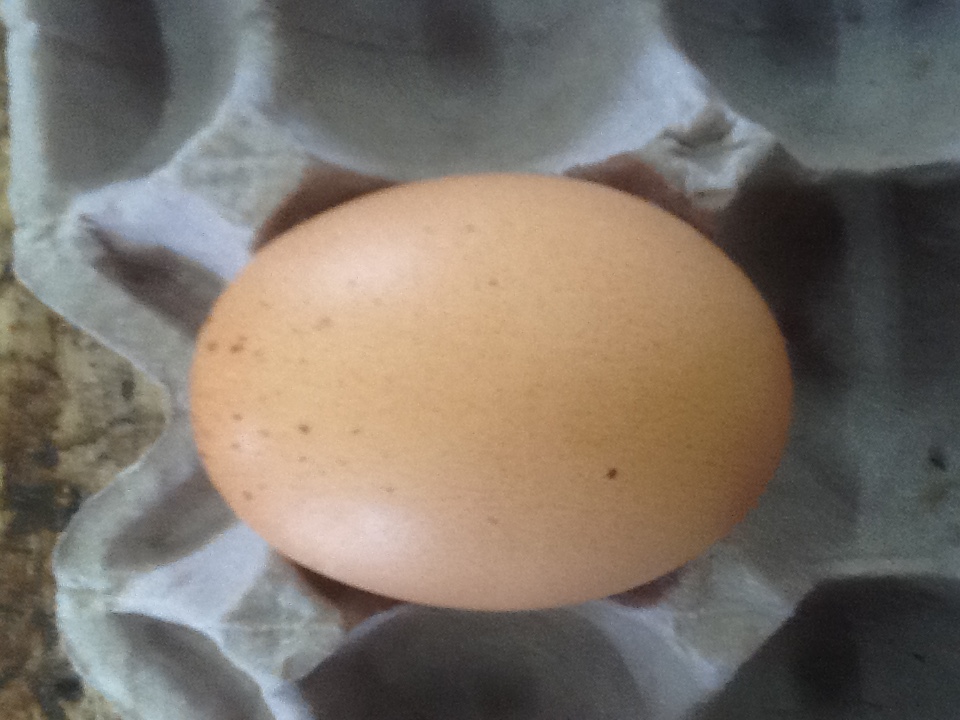 NO DEFECT
(AA/A)
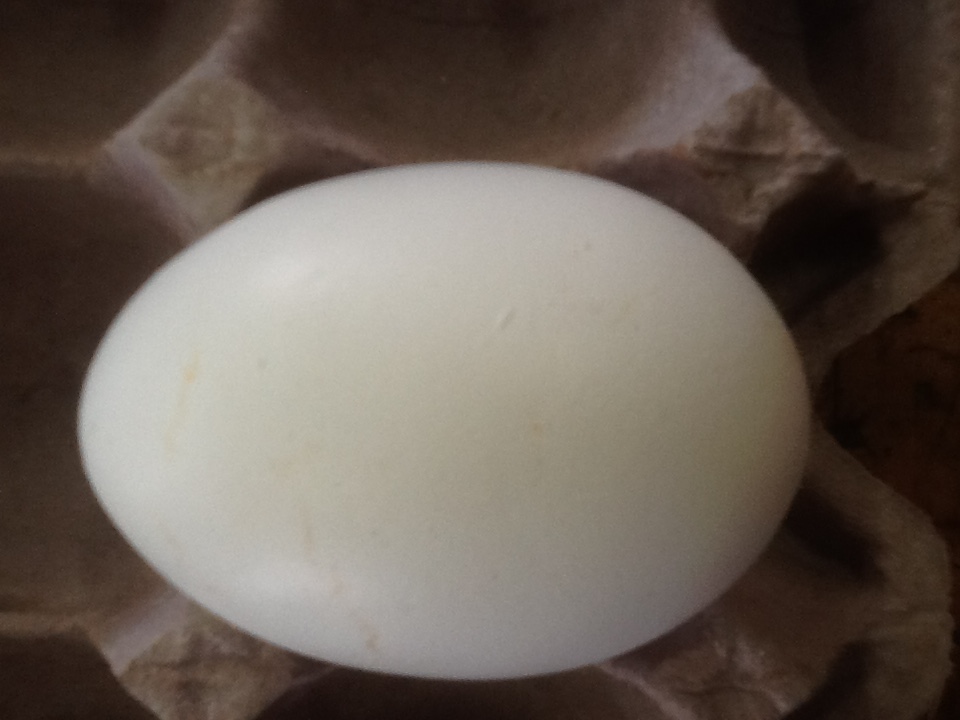 SLIGHT/MODERATE
STAIN (B)
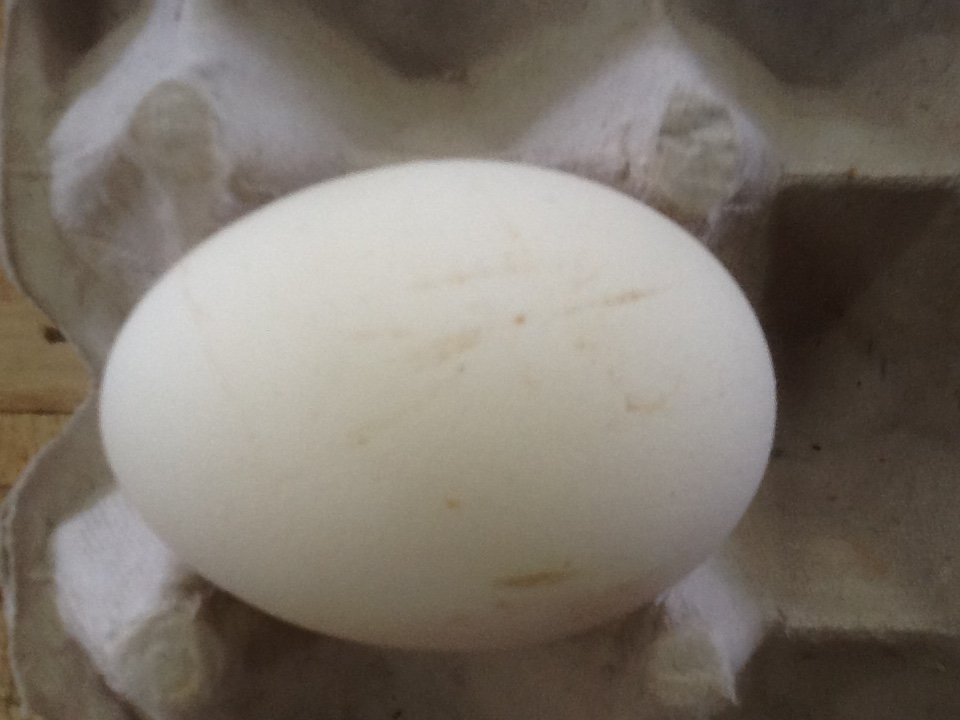 PROMINENT STAIN (N/G)
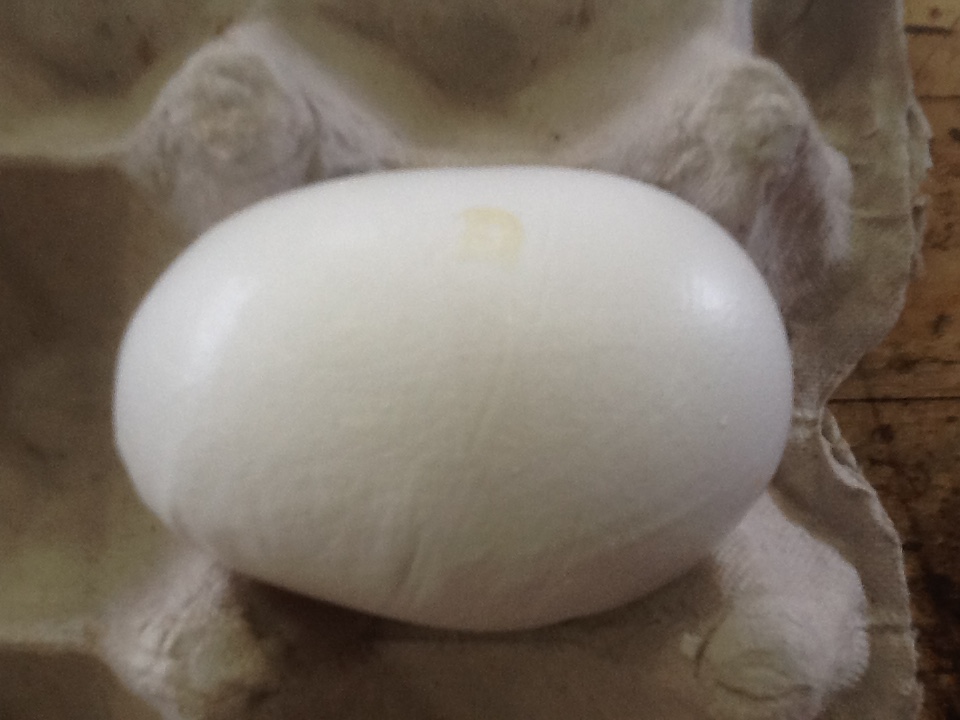 ADHEREING/FOREIGN
DECIDEDLY MISSAHPEN
PRONOUNCED RIDGES  (N/G)
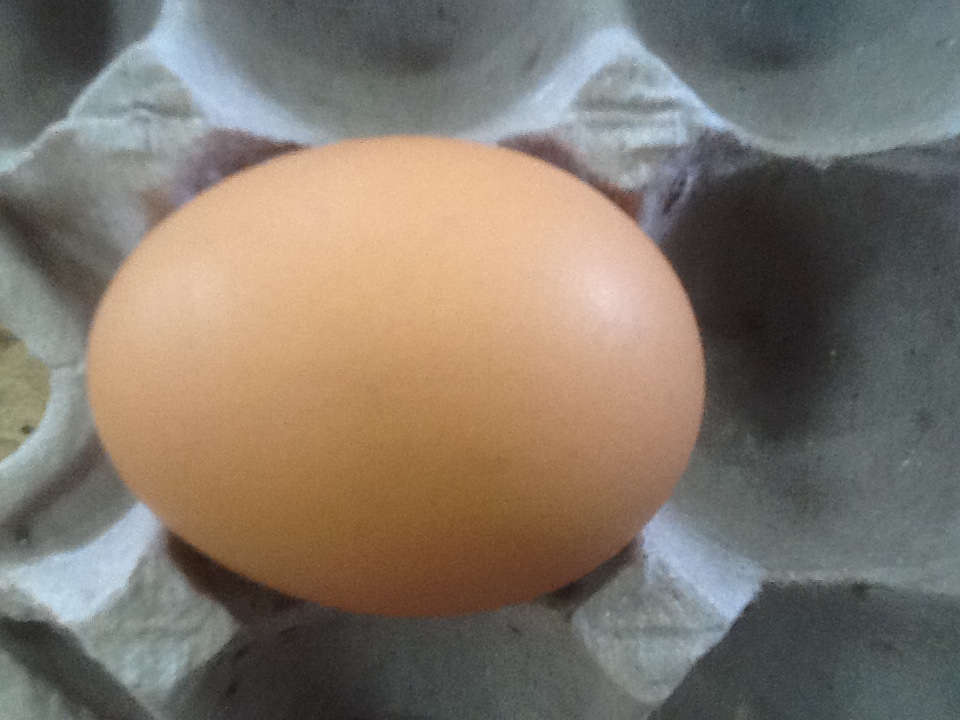 NO DEFECT
(AA/A)
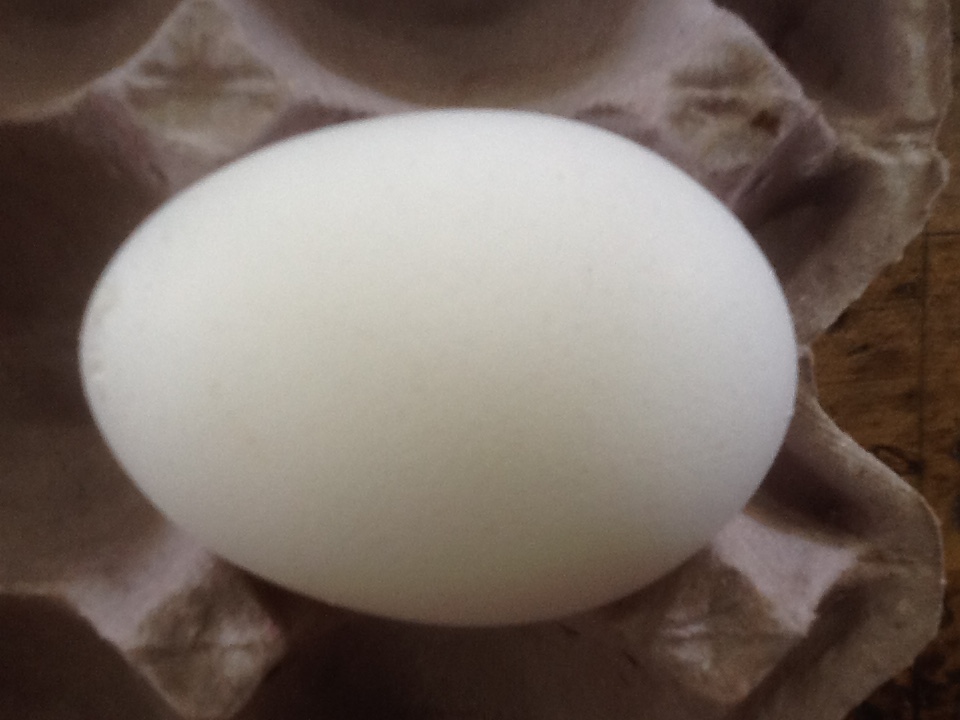 LARGE CALCIUM DEPOSITS (B)
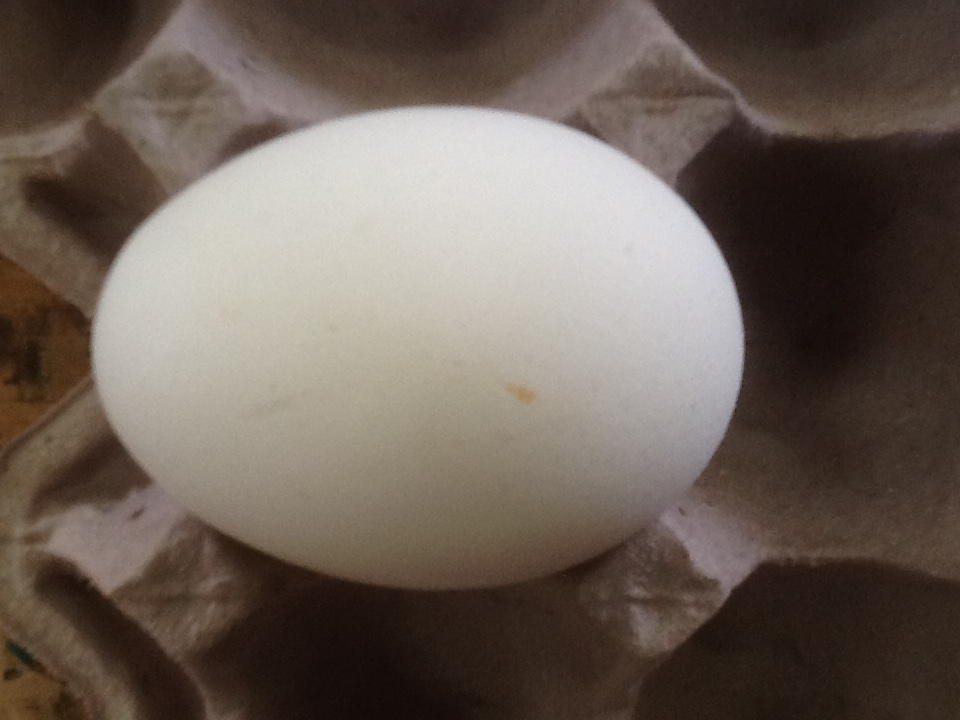 SLIGHT/MODERATE STAIN
(B)
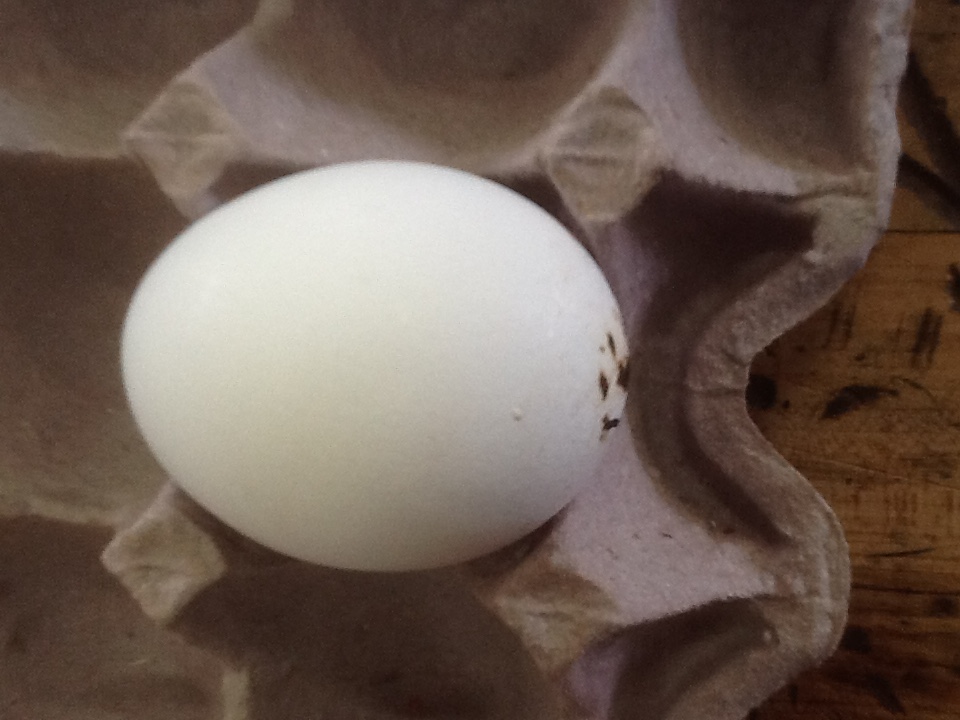 ADHEREING/FOREIGN
            (N/G)
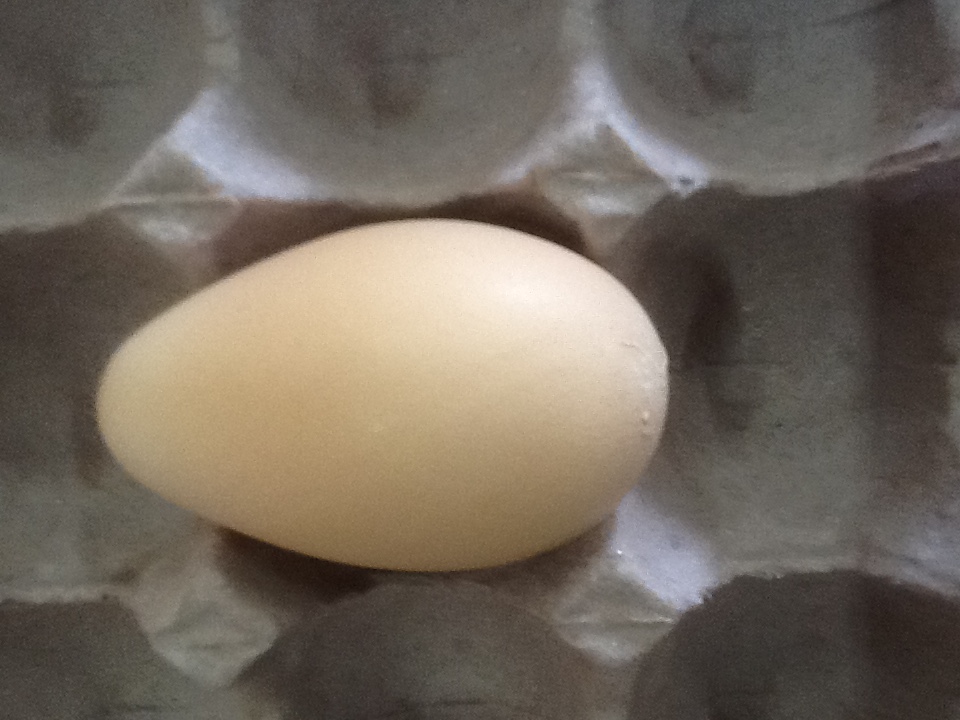 DECIDEDLY MISSHAPEN
LARGE CALCIUM DEPOSITS
(B)
BONELESS MEAT PRODUCTS
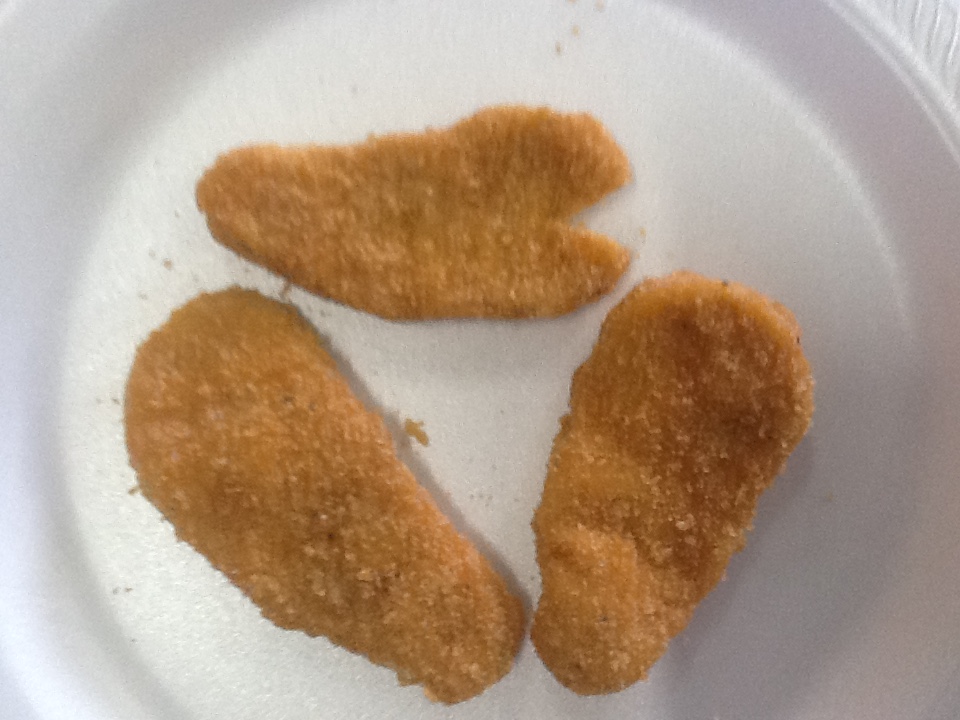 SHAPE/SIZE
BROKEN/INCOMPLETE
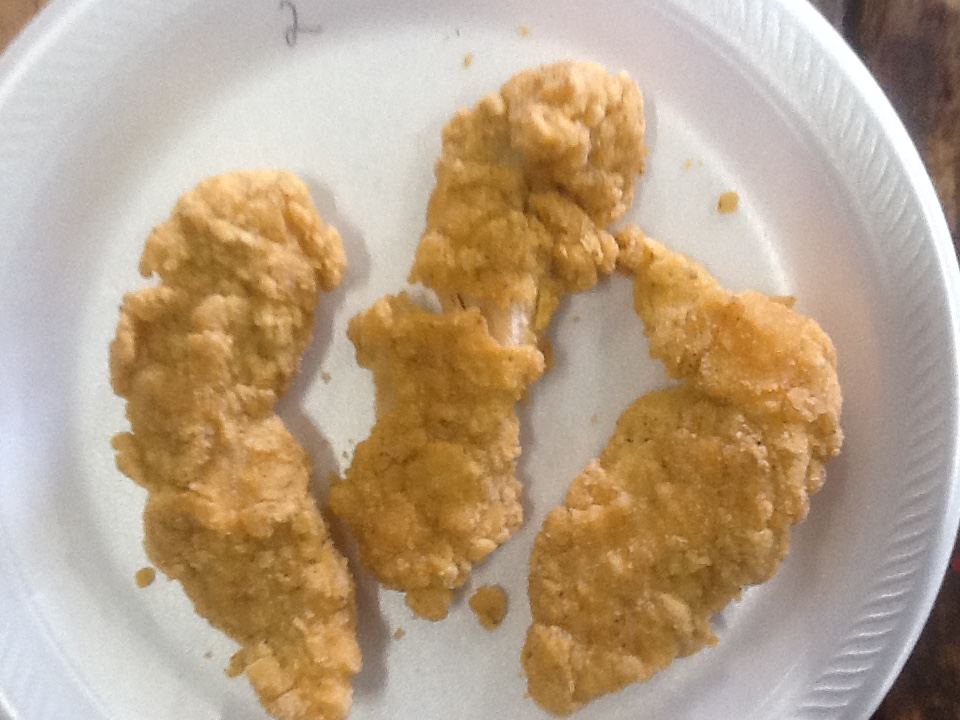 SHAPE/SIZE
BROKEN/INCOMPLETE
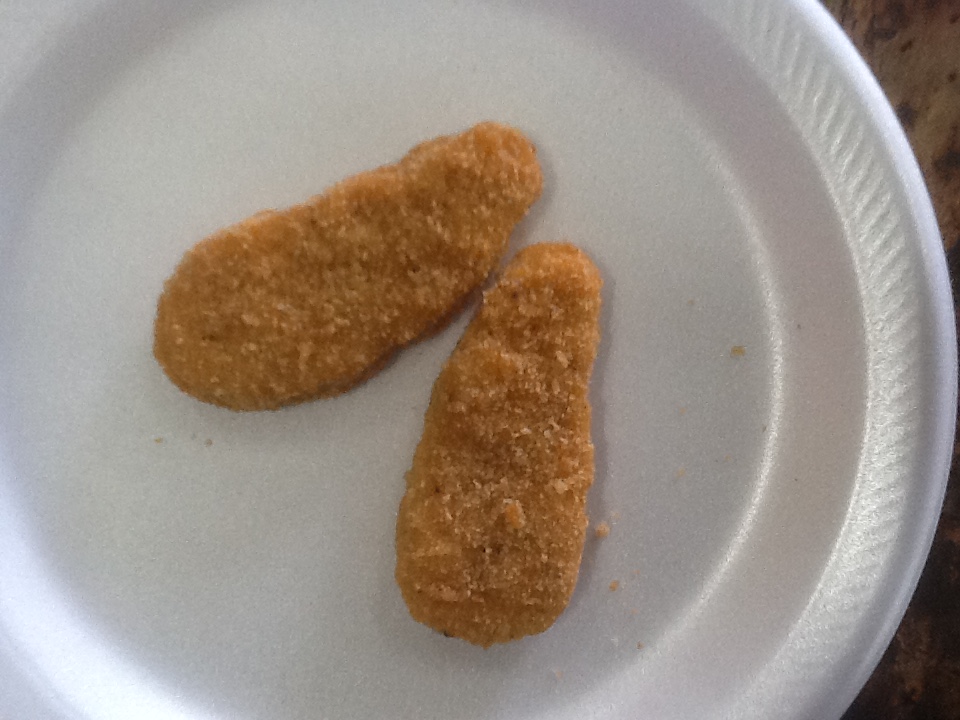 NO DEFECT
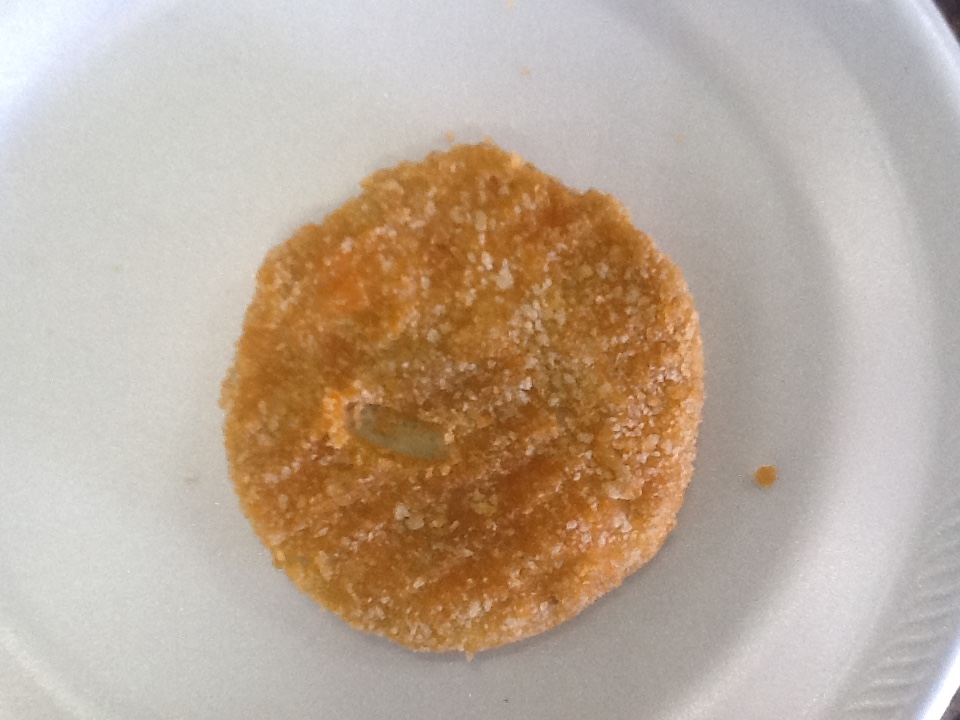 COATING VOID
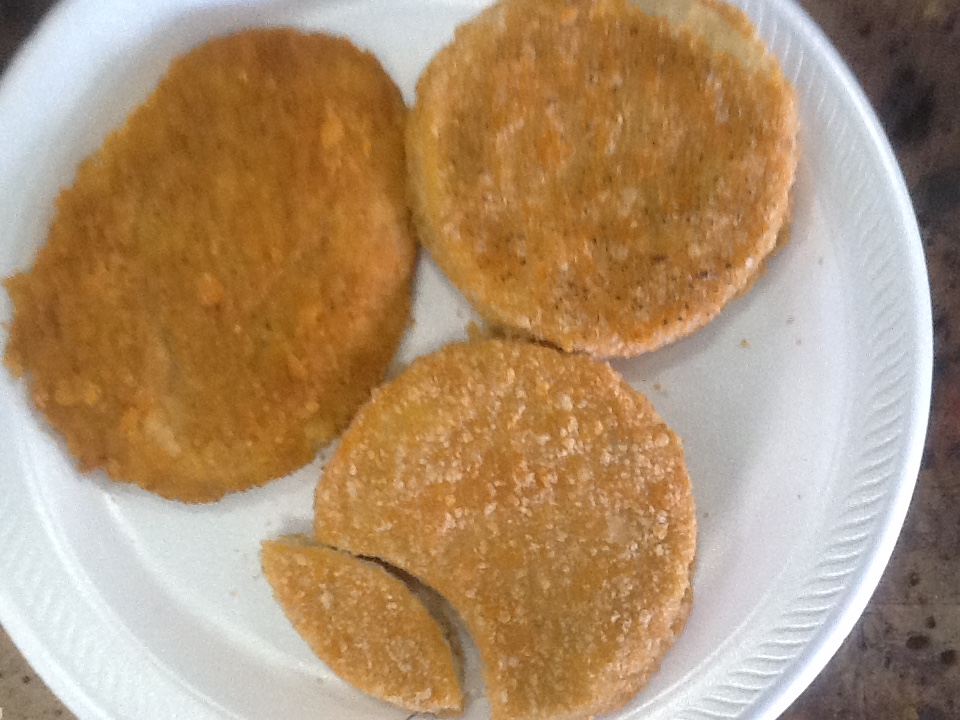 COATING VOID
INCONSISTENT COLOR
SHAPE/SIZE
BROKEN/INCOMPLETE
FOREIGN MATERIAL
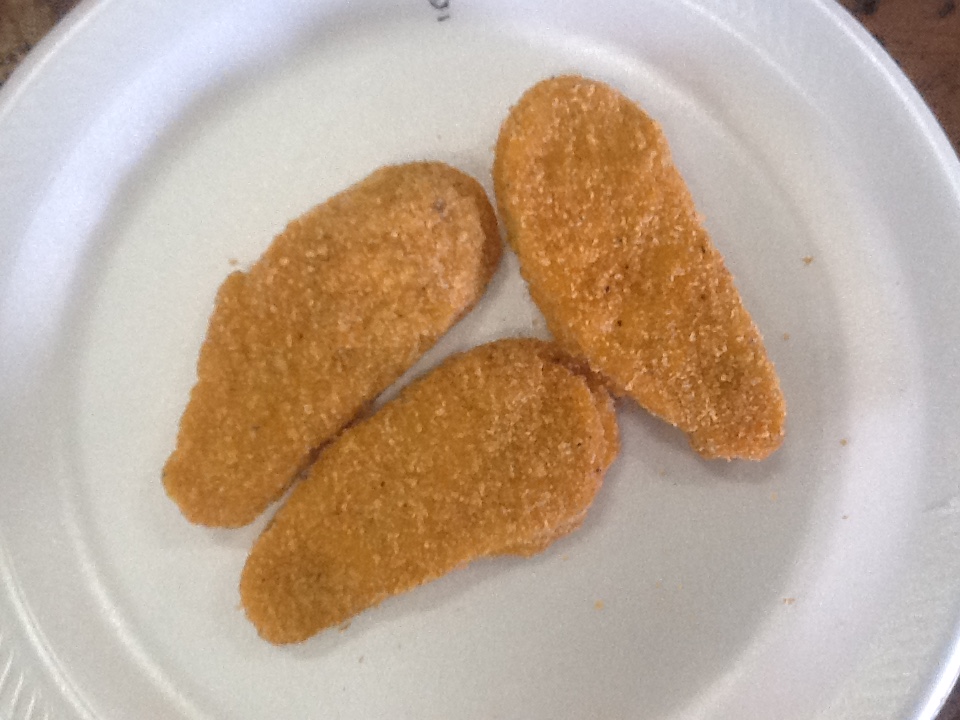 NO DEFECT
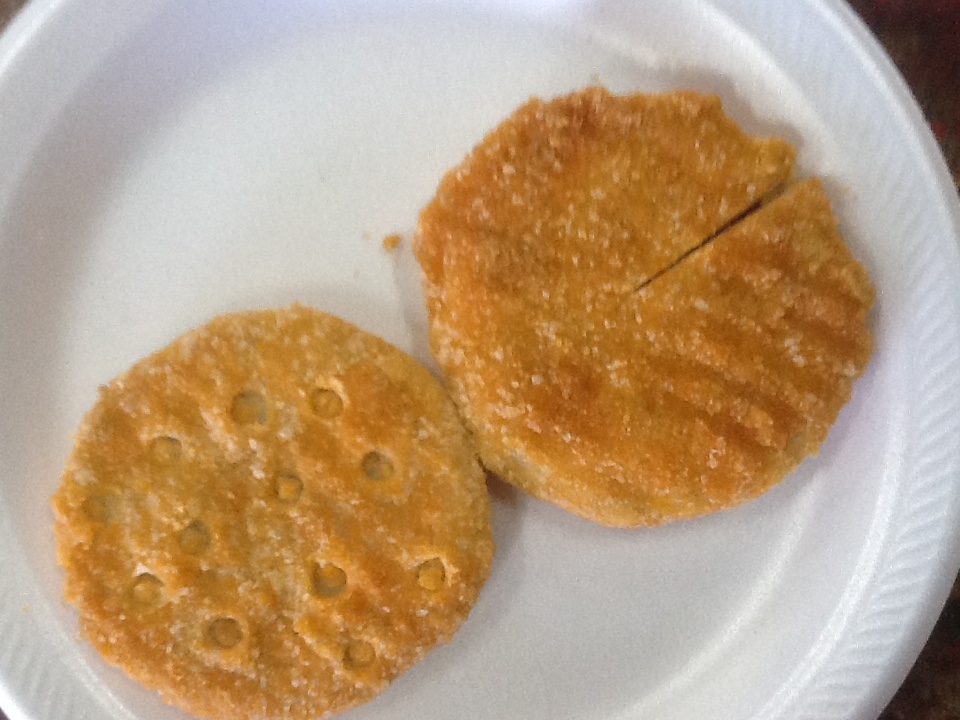 INCONSISTENT COLOR
BROKEN/INCOMPLETE
FOREIGN MATERIAL
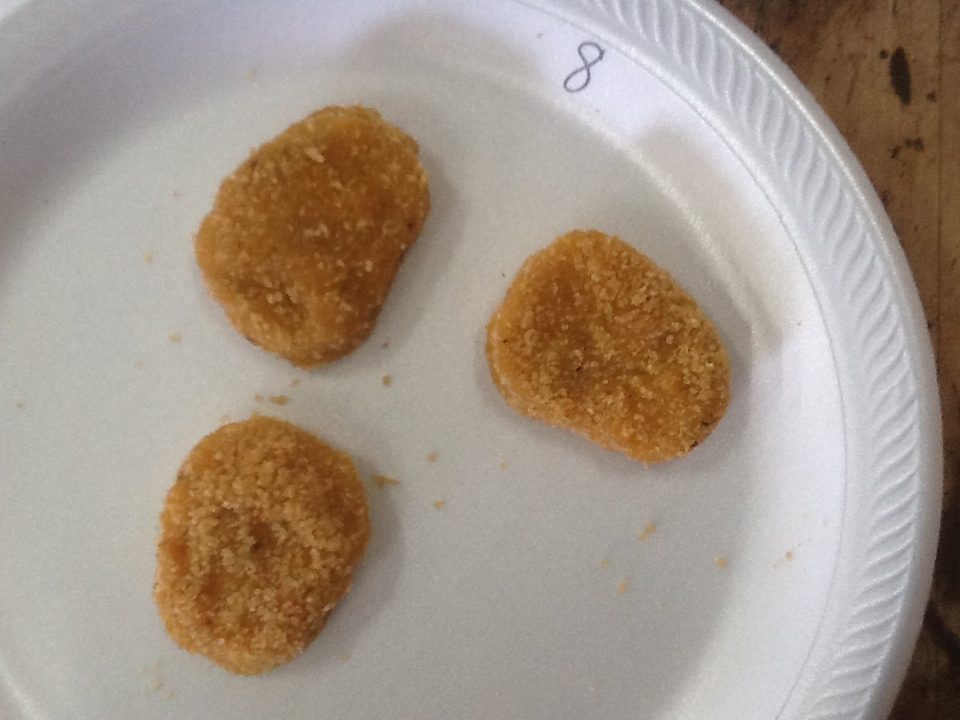 NO DEFECT
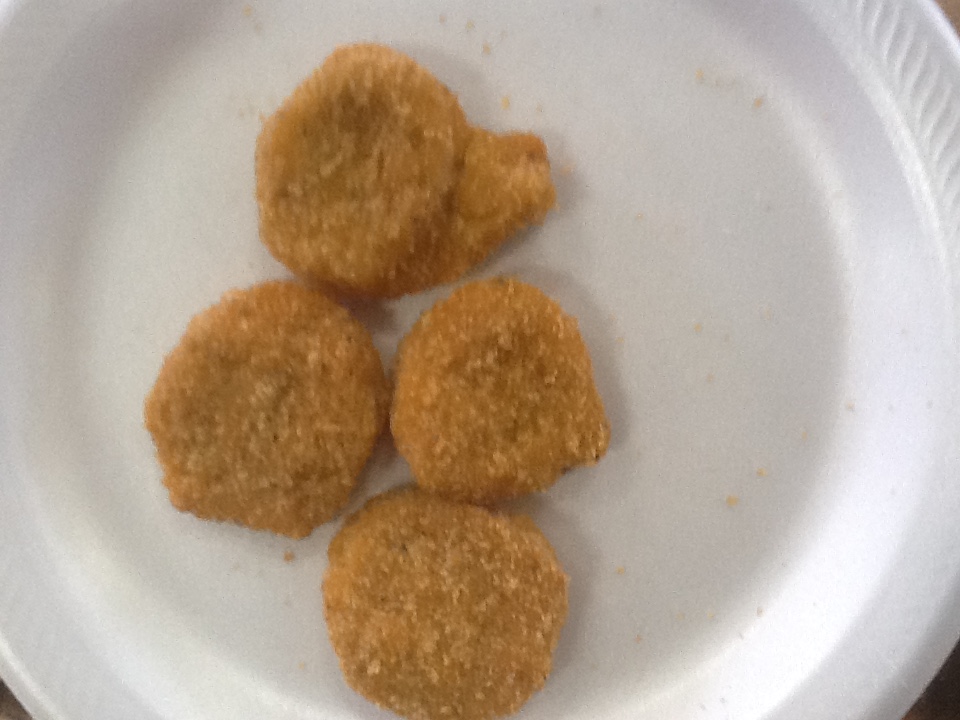 SHAPE/SIZE
CLUSTER/MARRIAGES
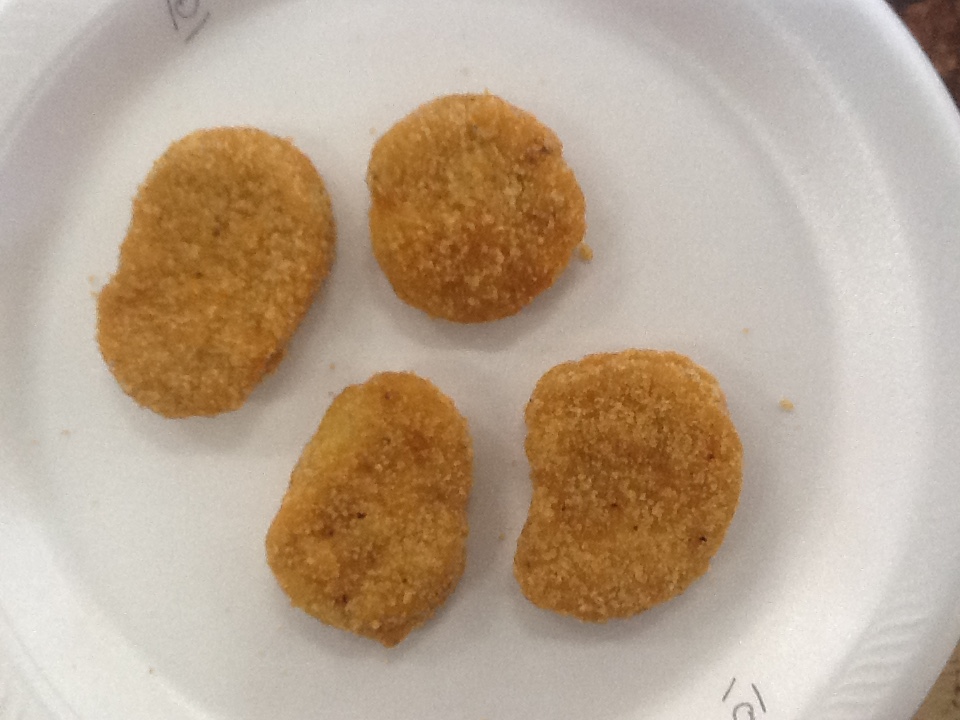 SHAPE/SIZE
IDENTIFICATION OF CARCASS PARTS
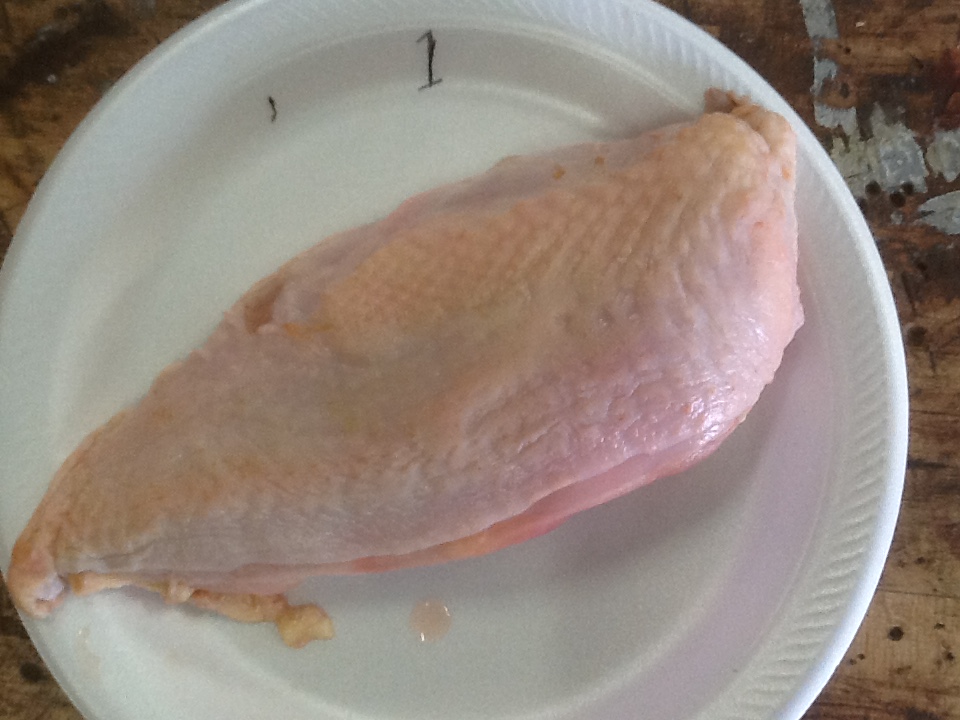 SPLIT BREAST
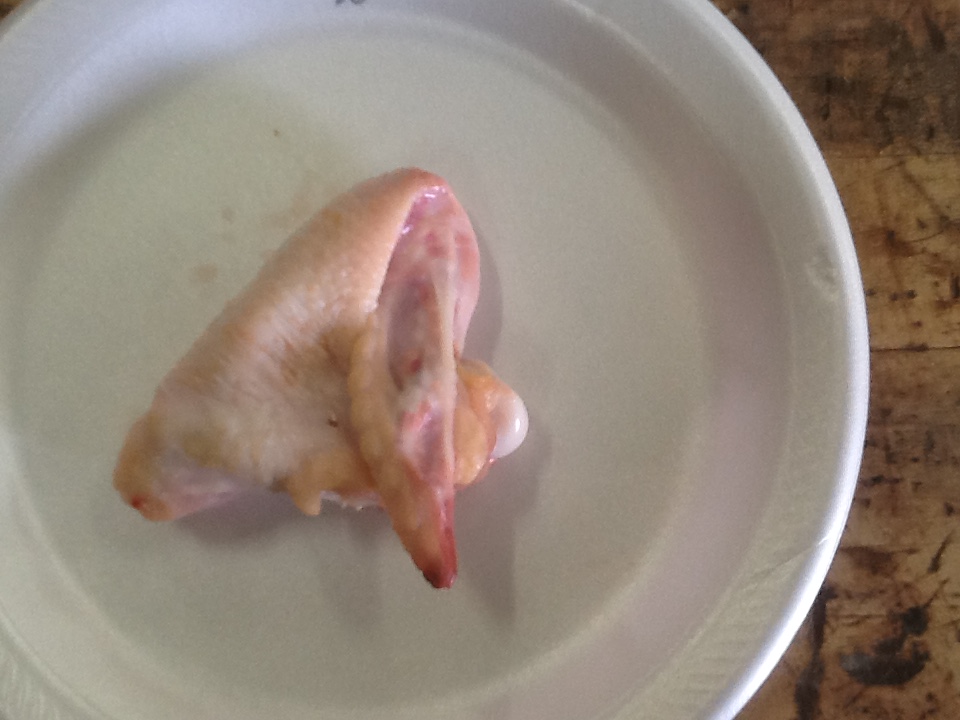 WING
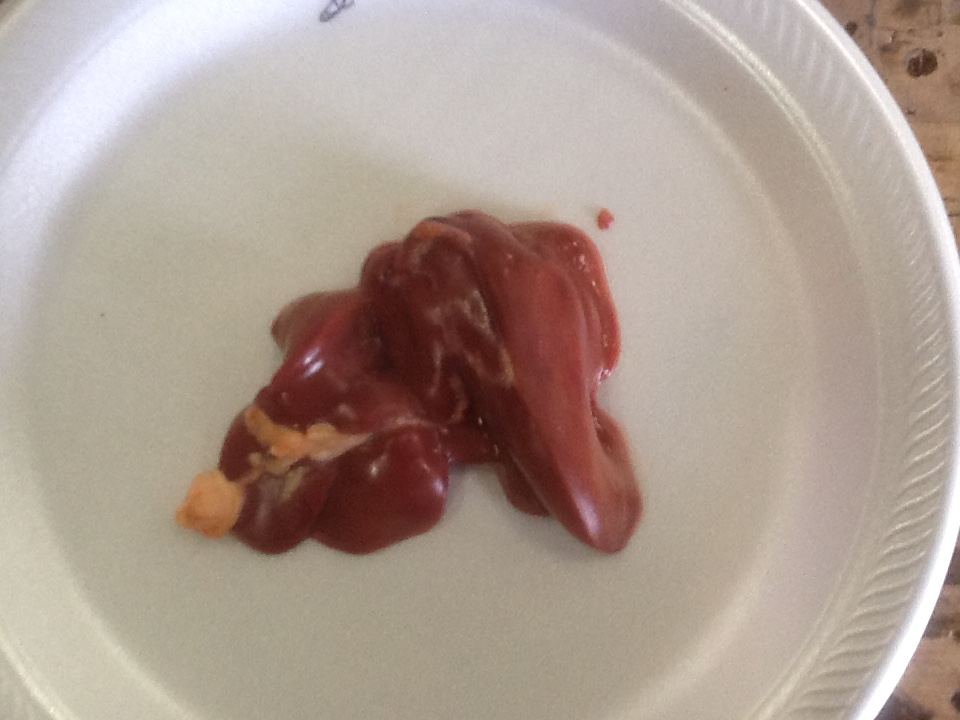 LIVER
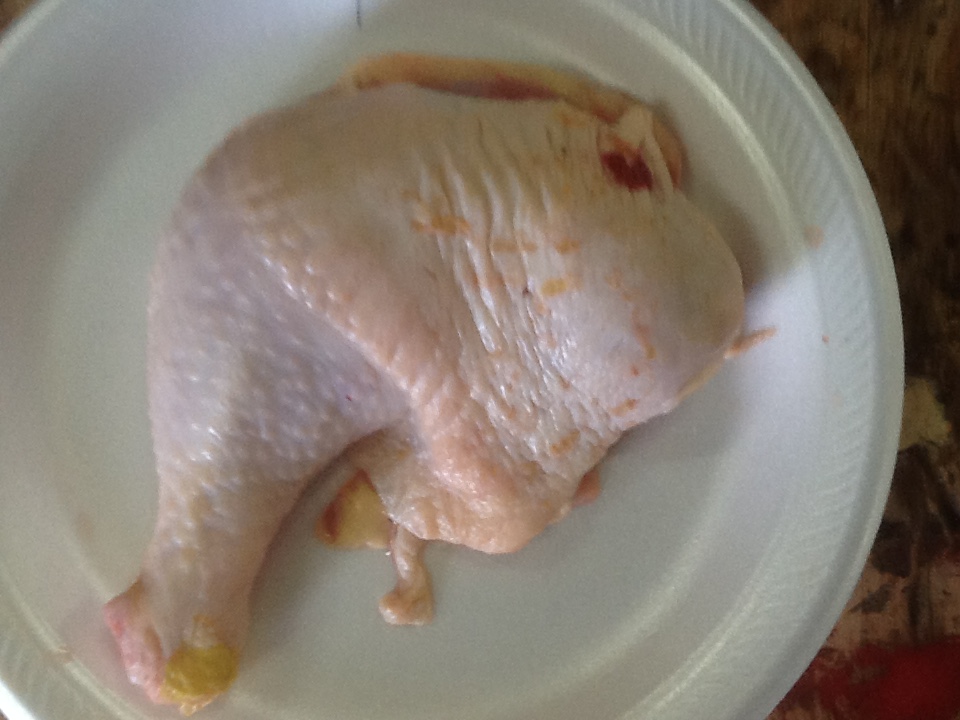 LEG
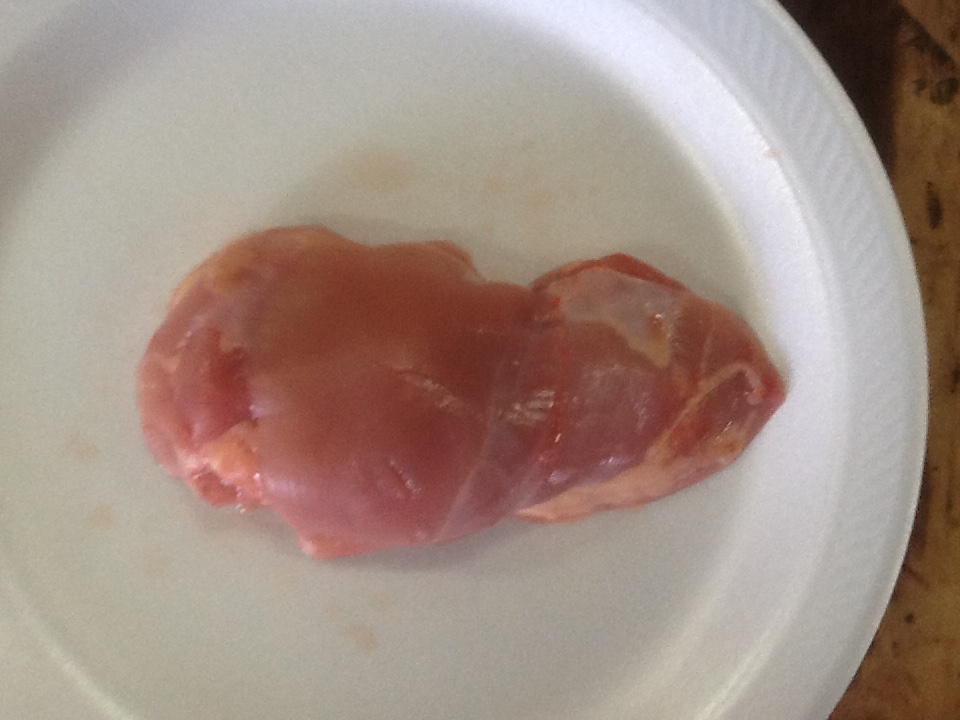 B/S THIGH
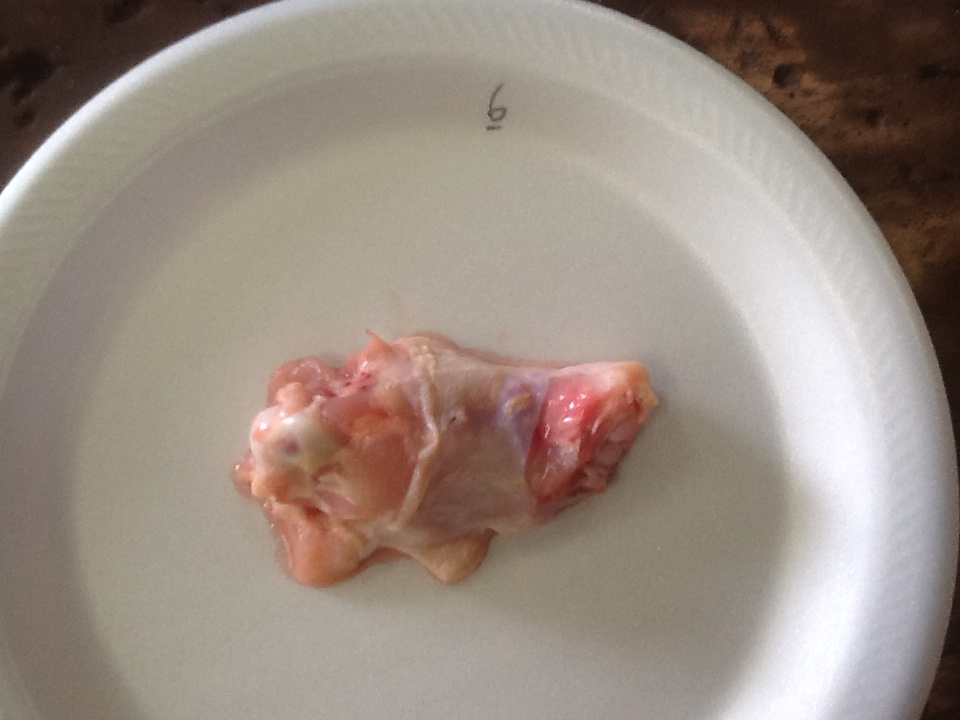 DRUMETTE
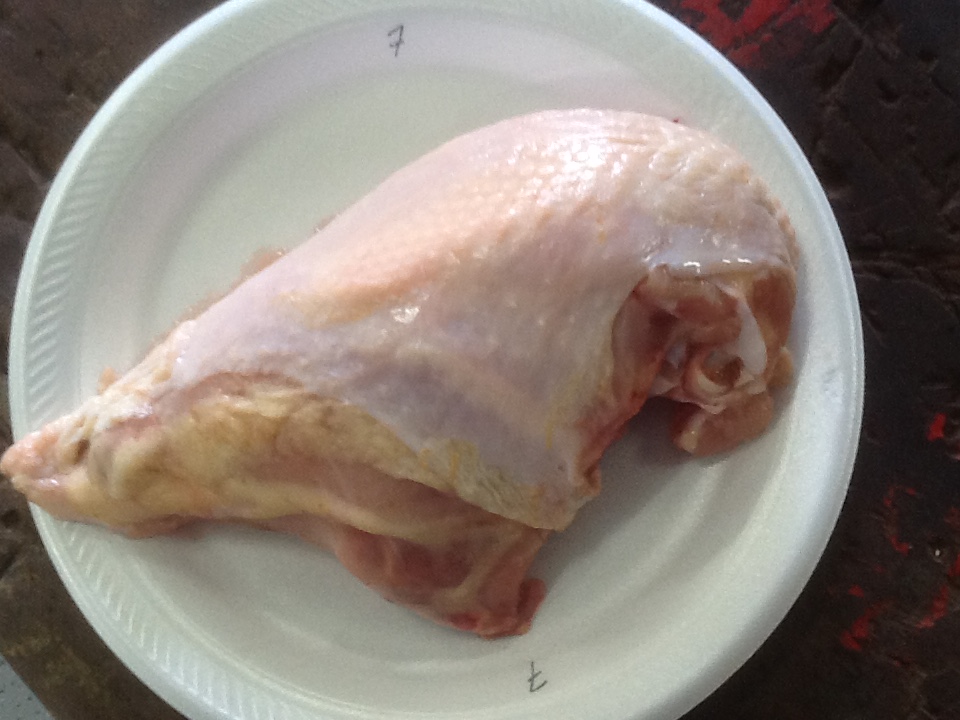 SPLIT BREAST WITH
RIBS
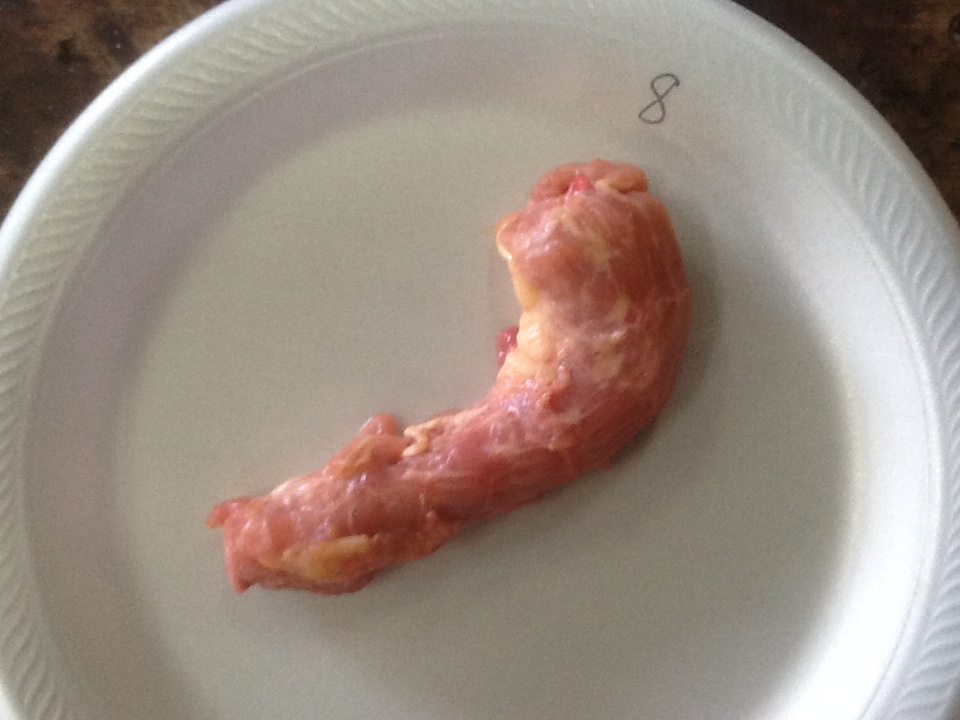 NECK
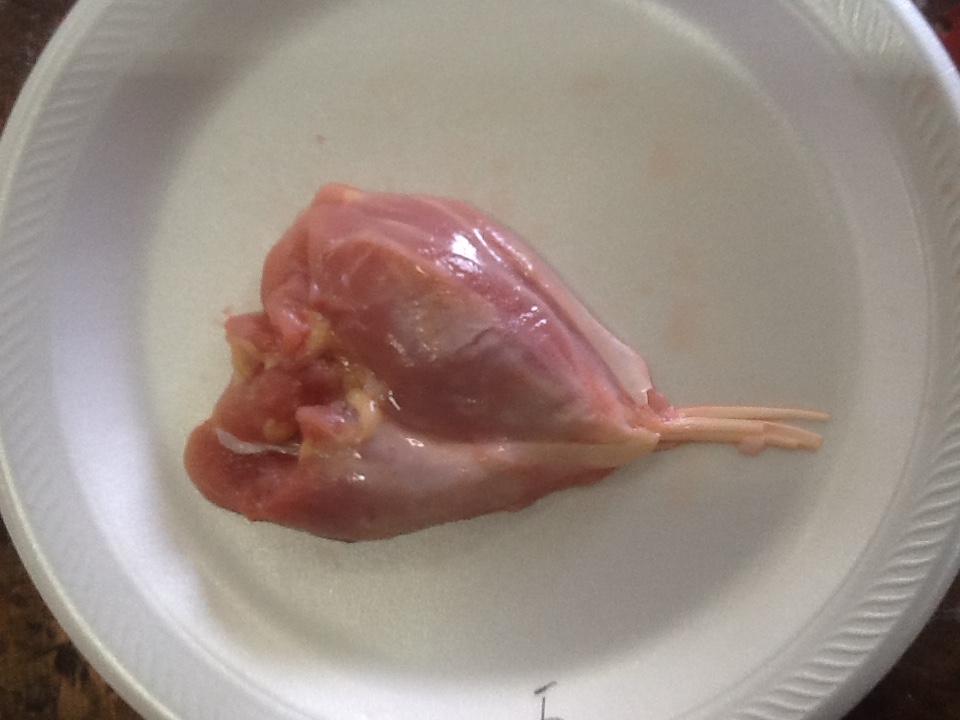 B/S DRUM
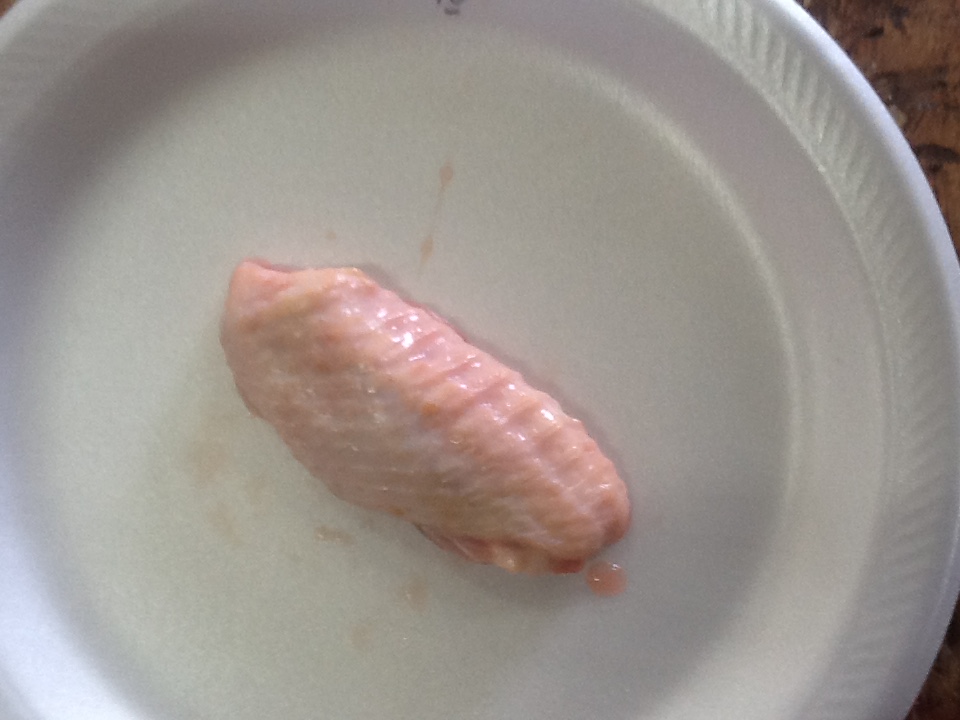 WING PORTION
CARCASS GRADING
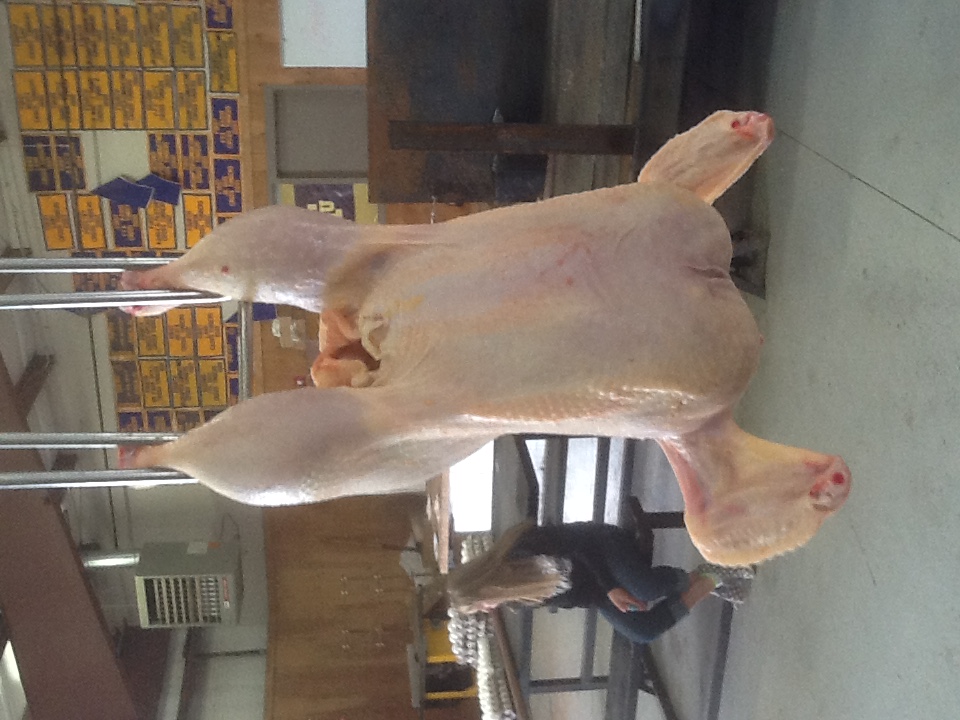 A
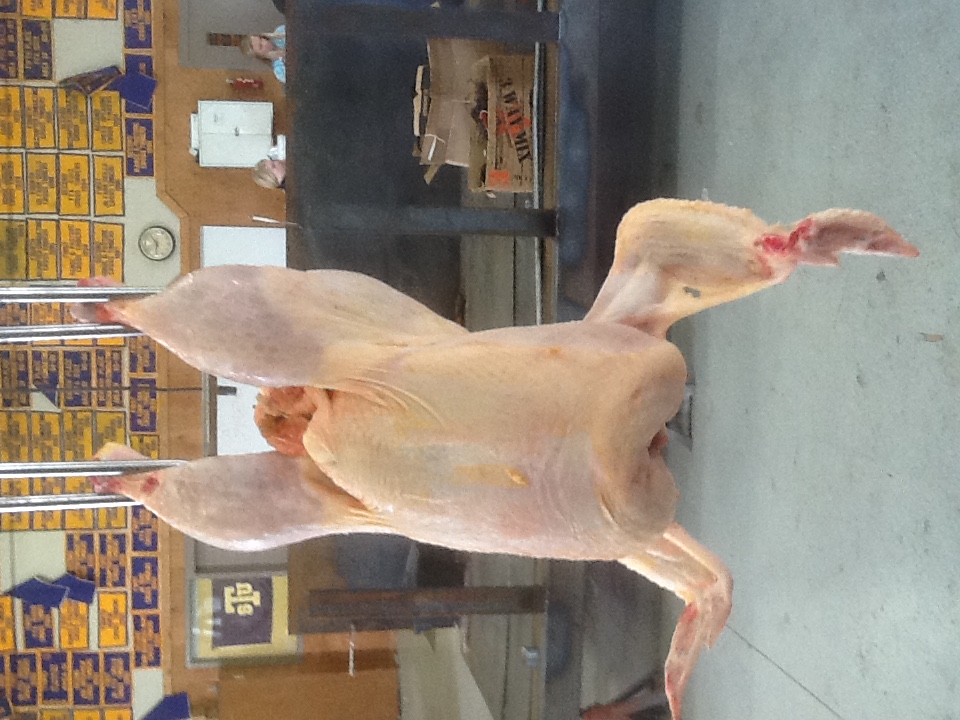 B
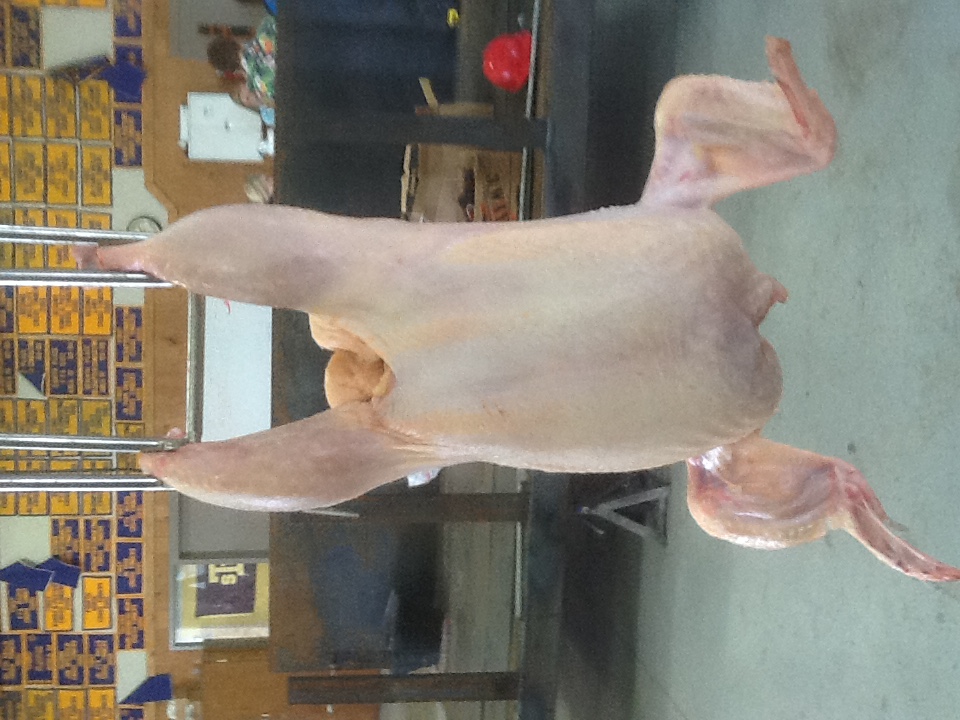 C -2 BROKENS
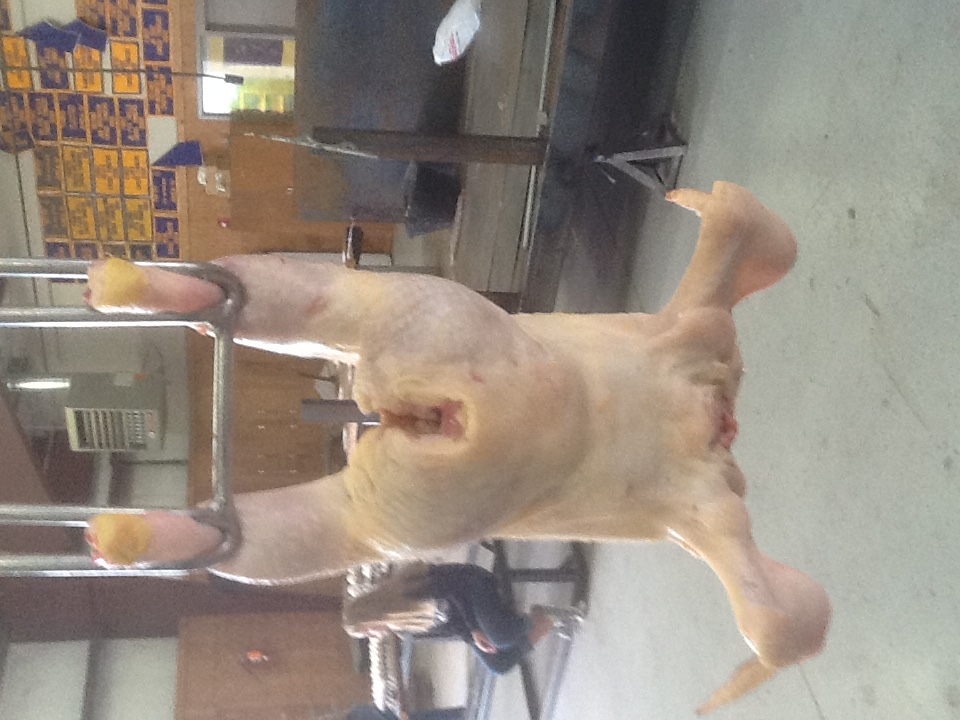 B
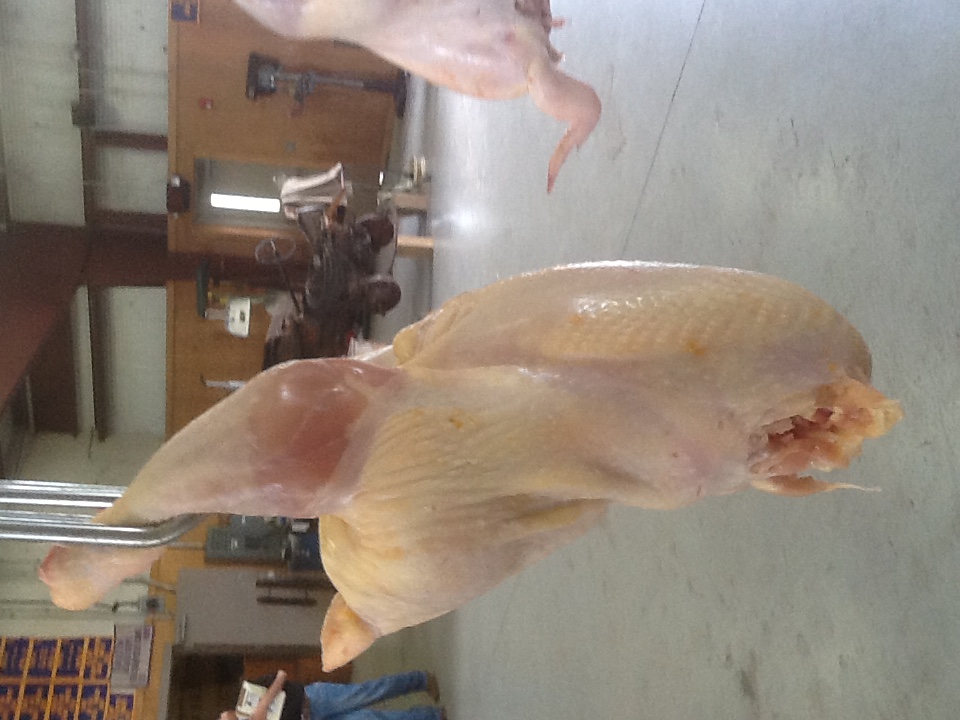 C
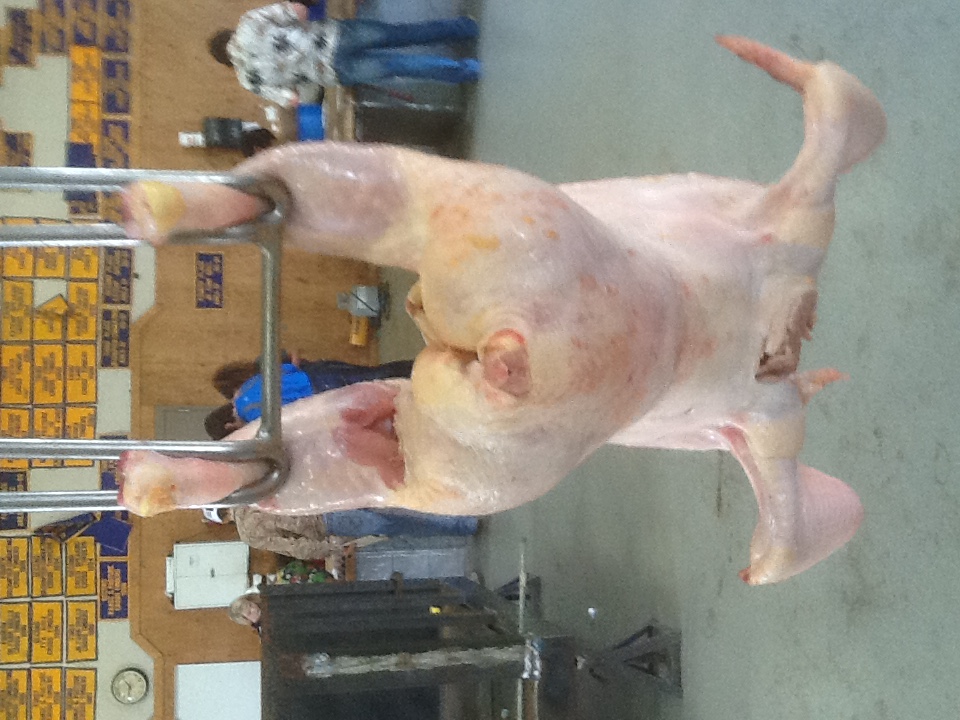 N/G
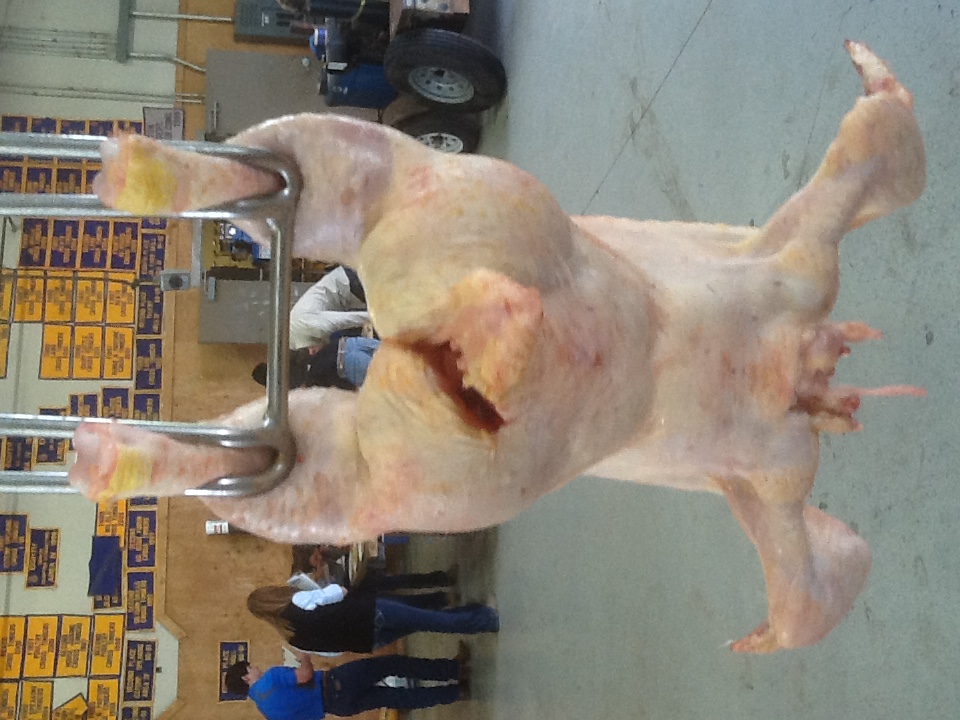 N/G
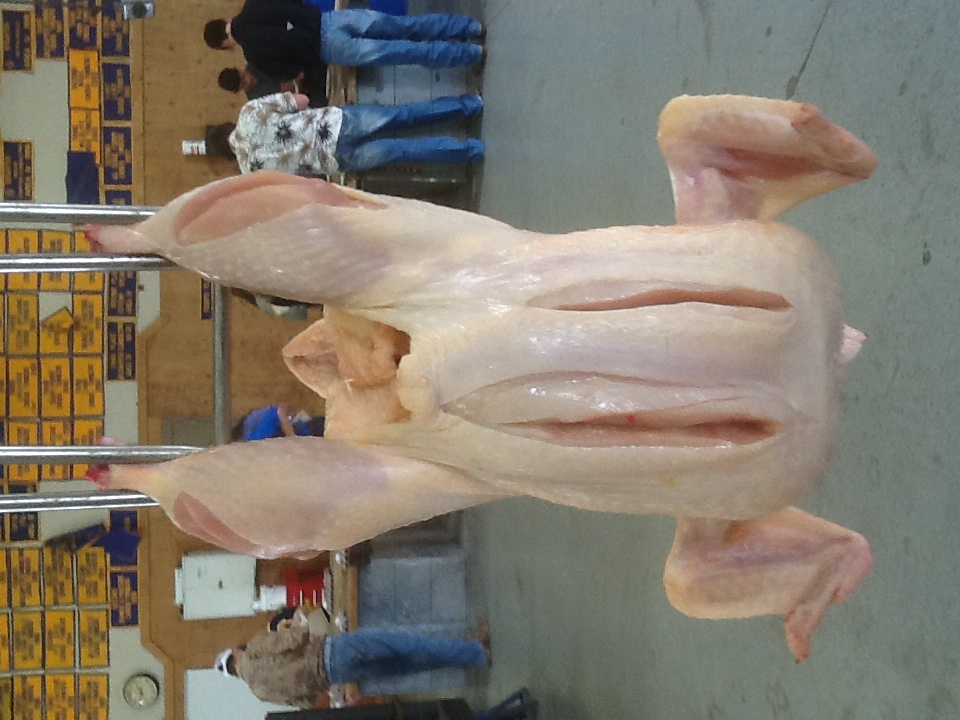 B
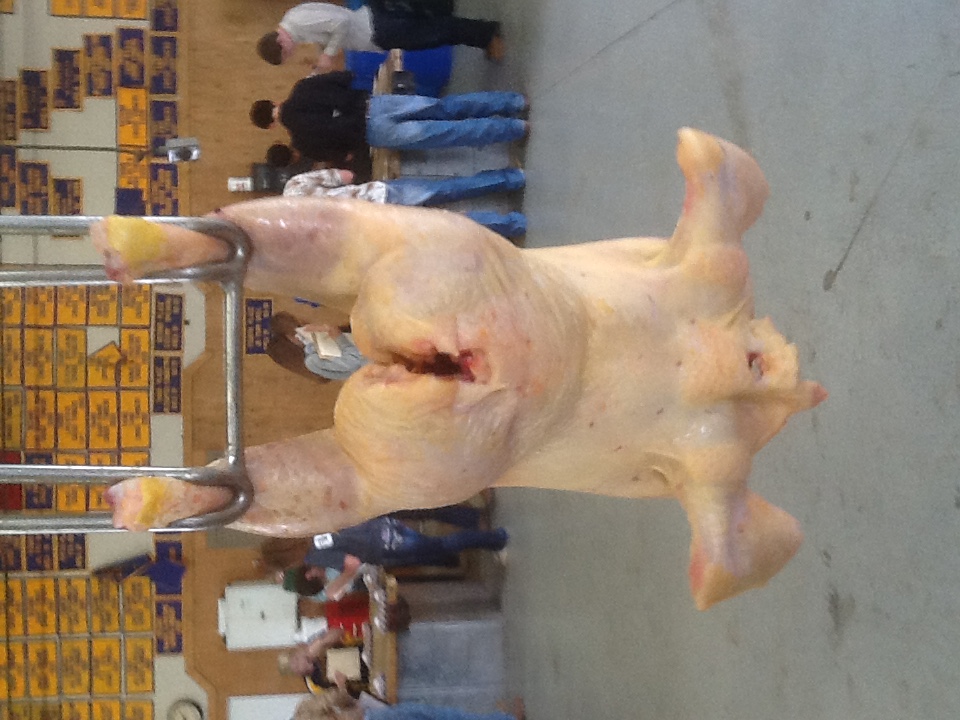 C
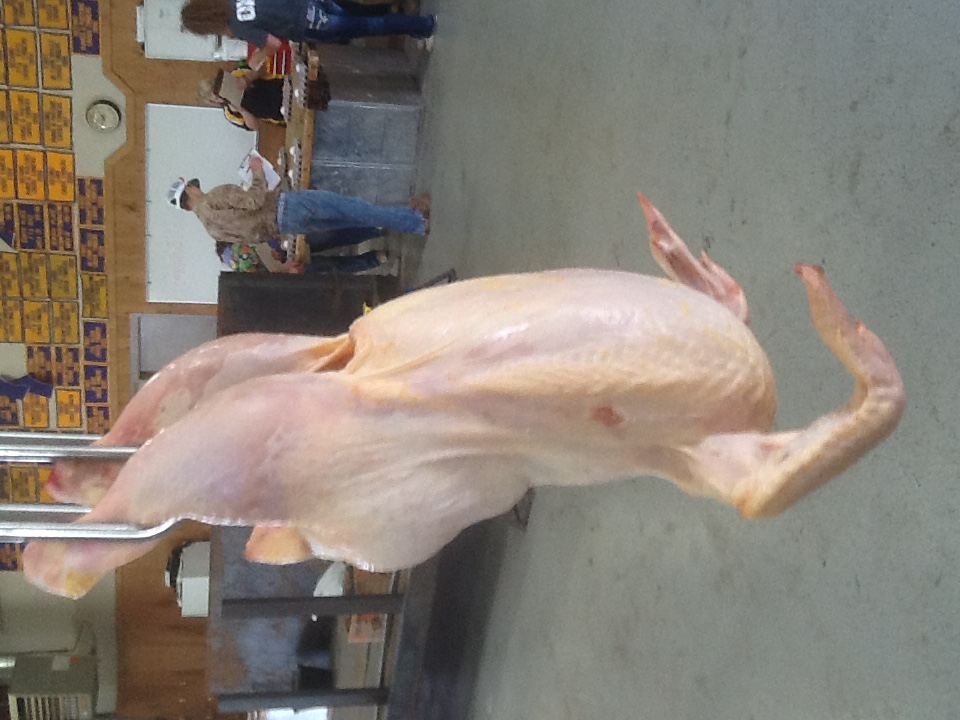 B
HENS
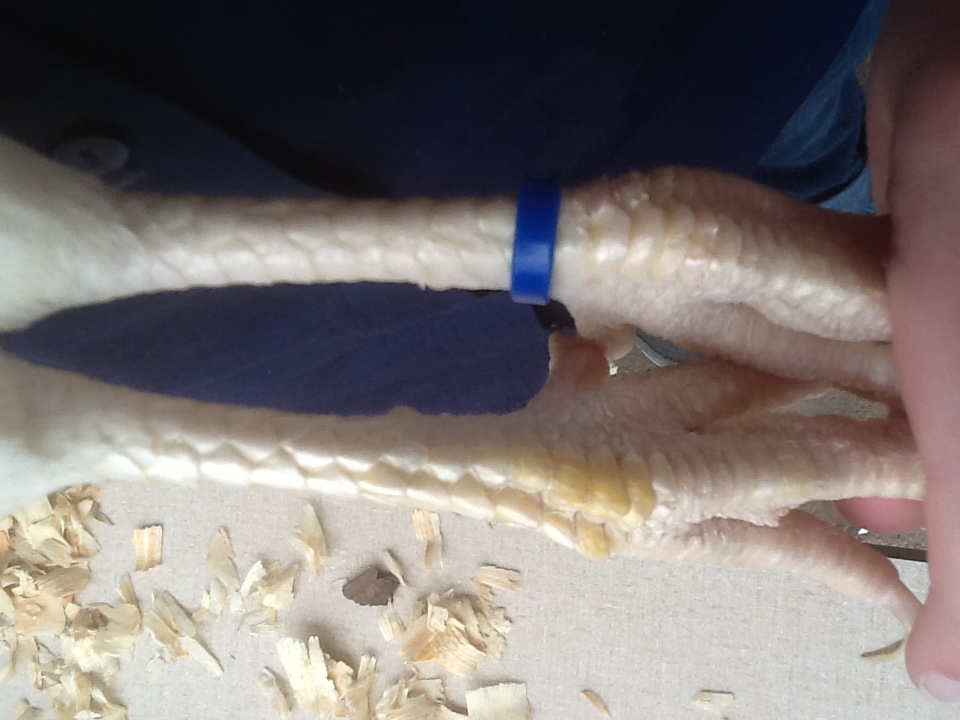 #1
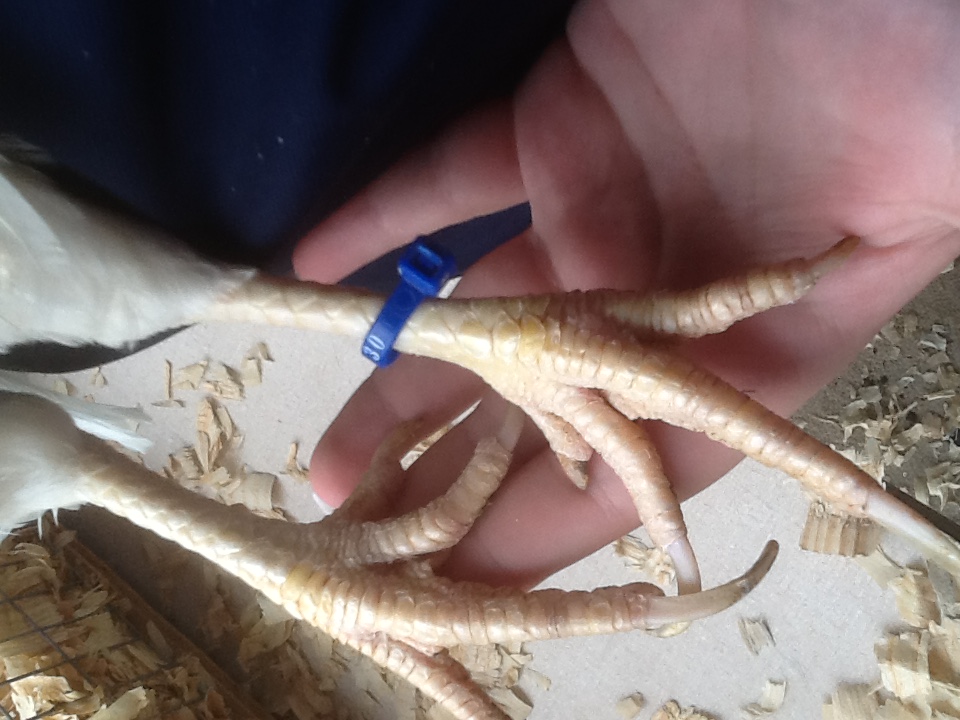 #2
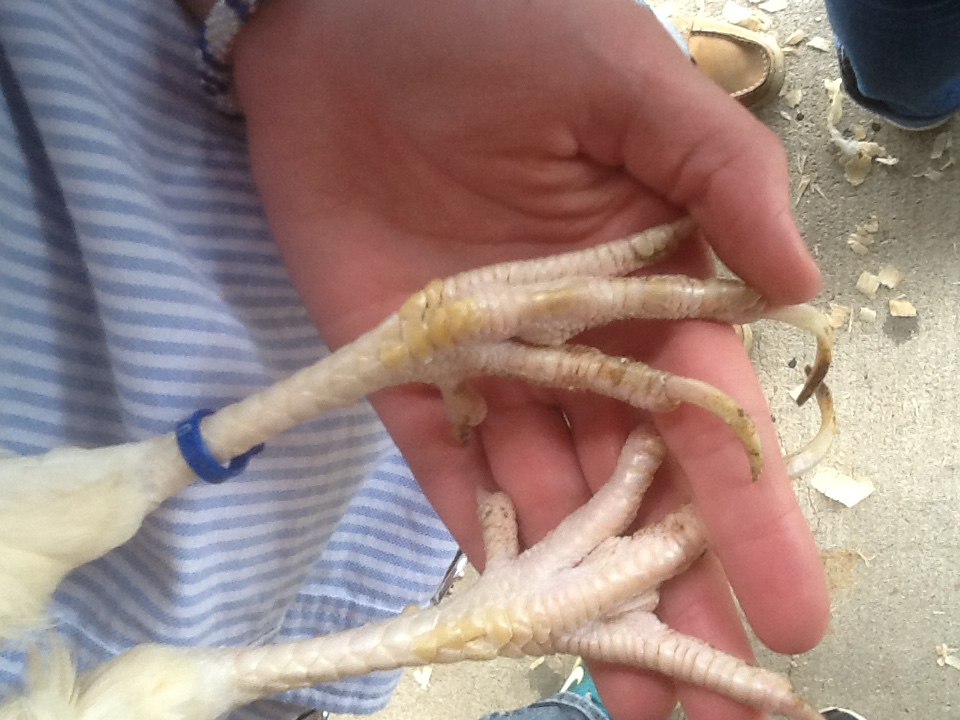 #4
#4
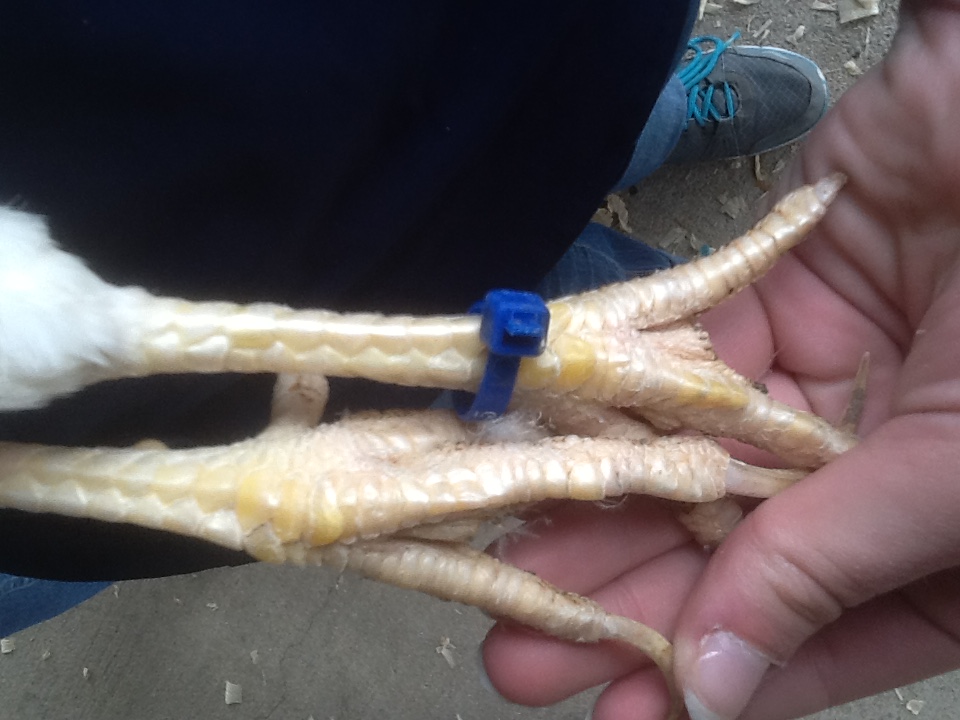 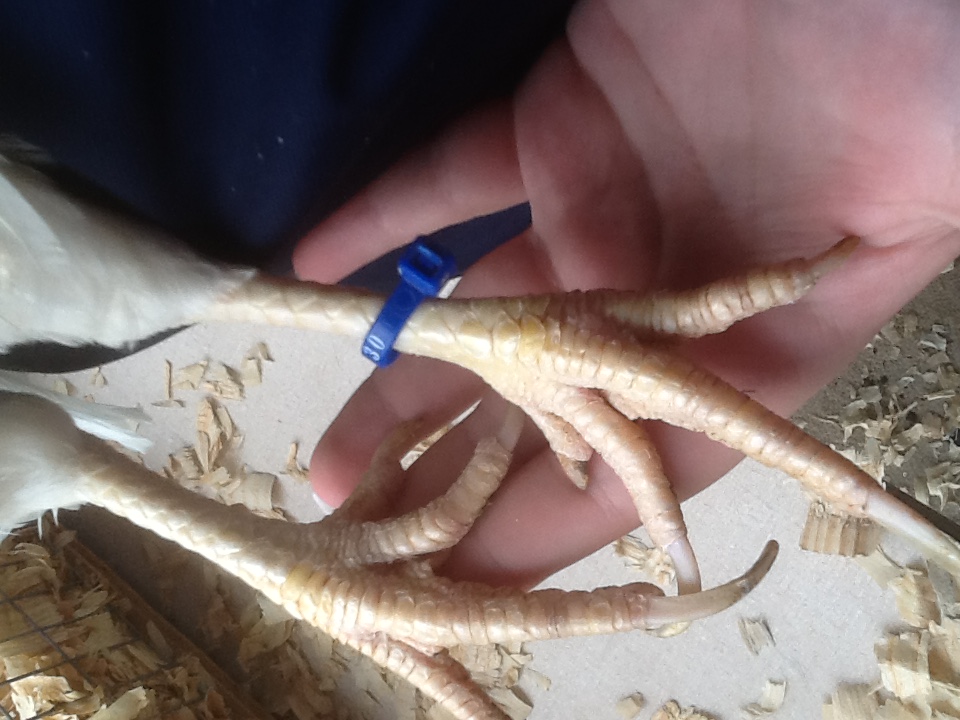 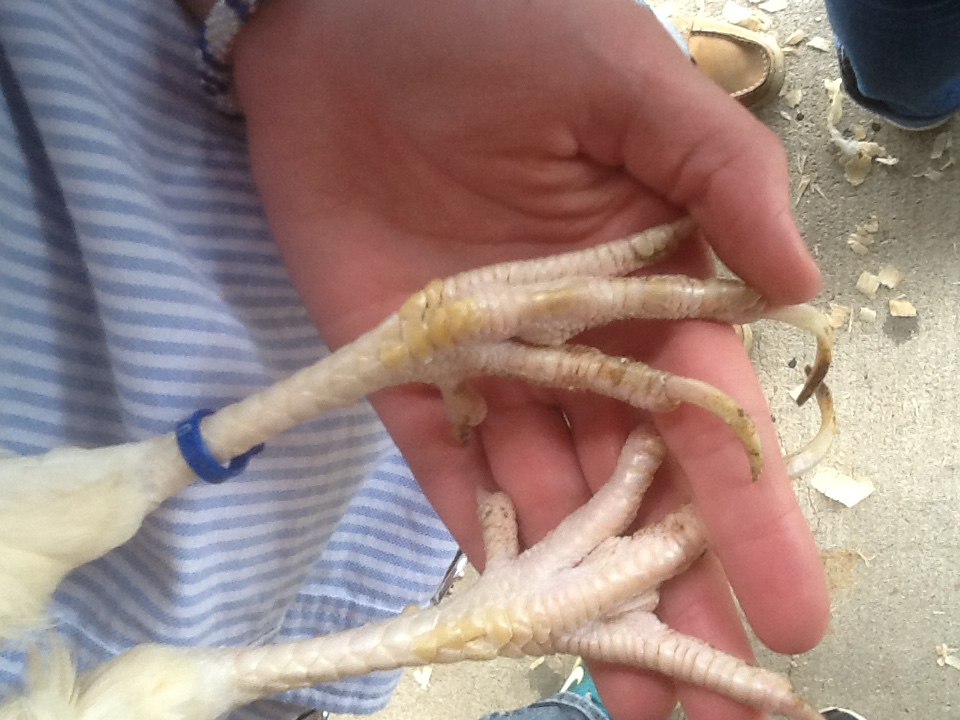 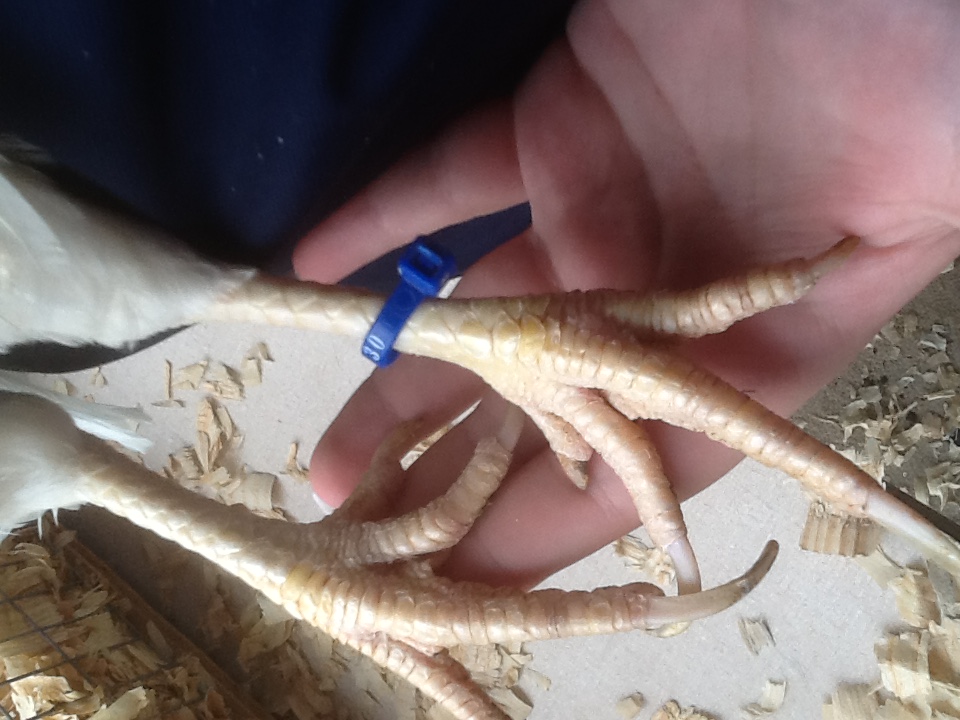 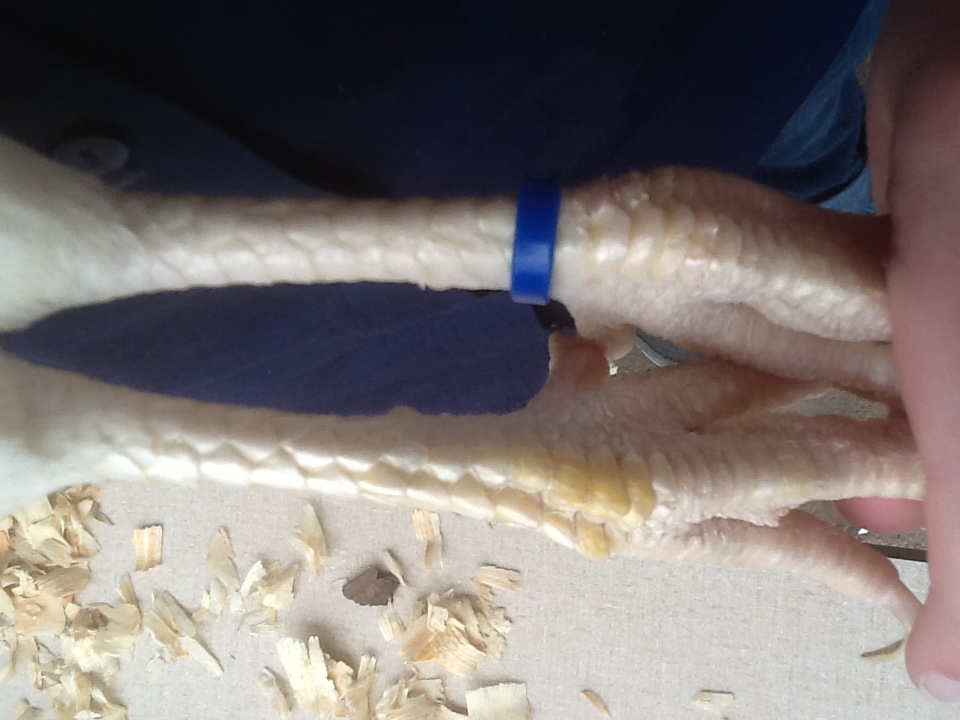 #1                                #2                             #3                            #4
PLACING   1-2-3-4
CUTS           3-2-3
TURKEYS
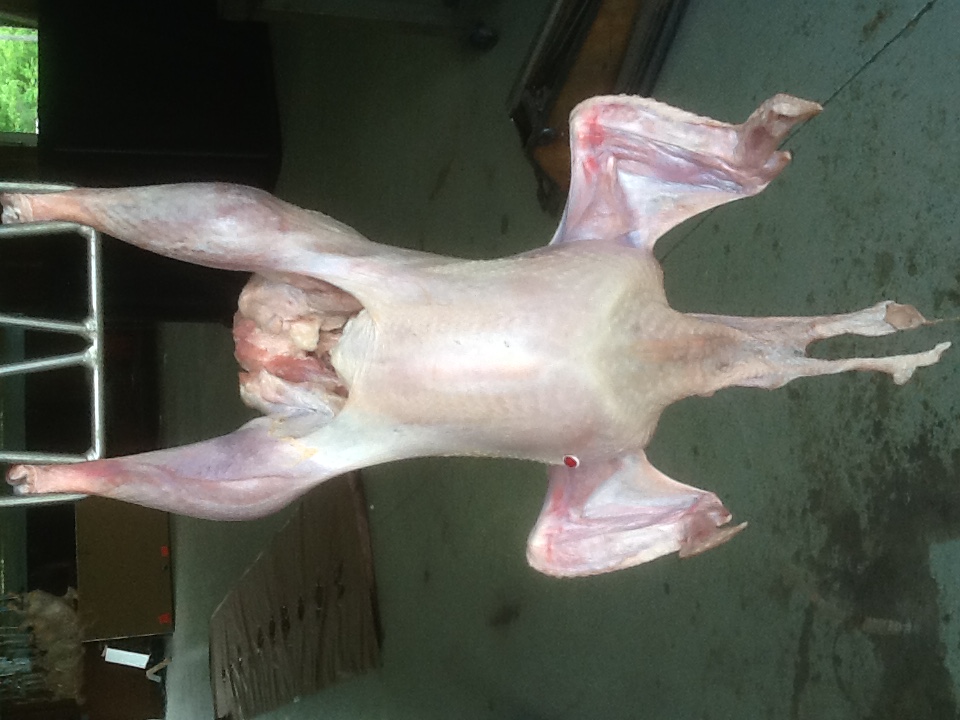 A
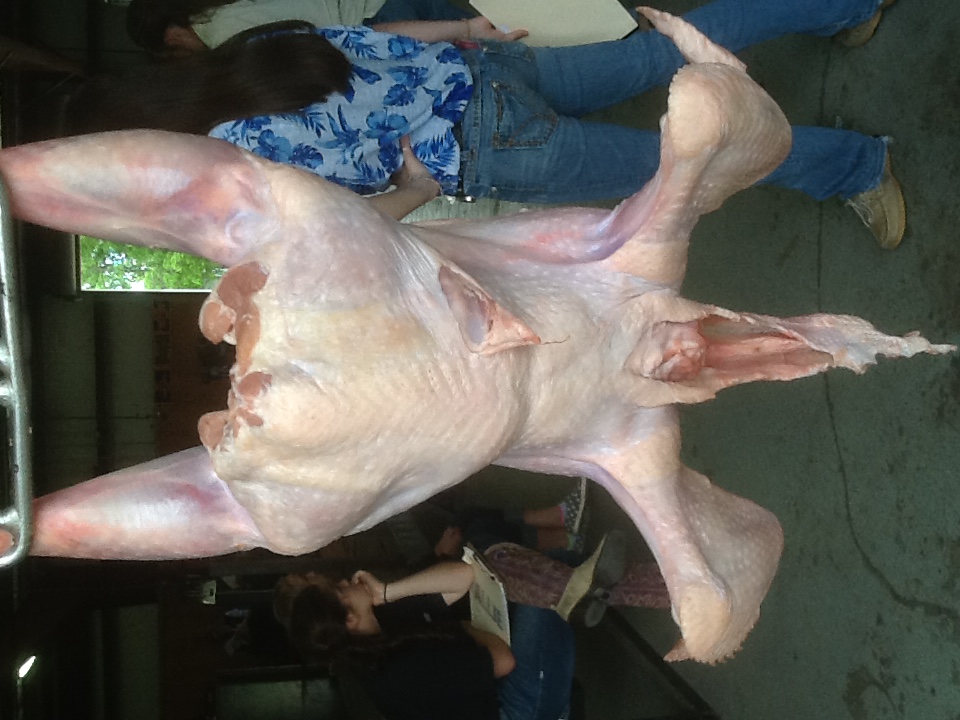 B
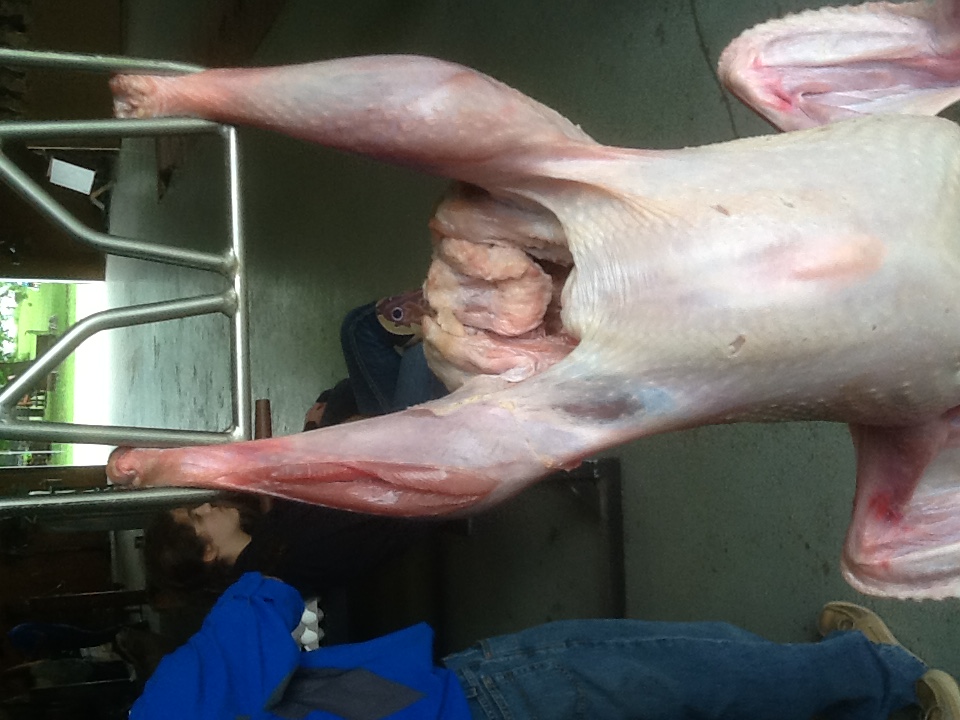 B
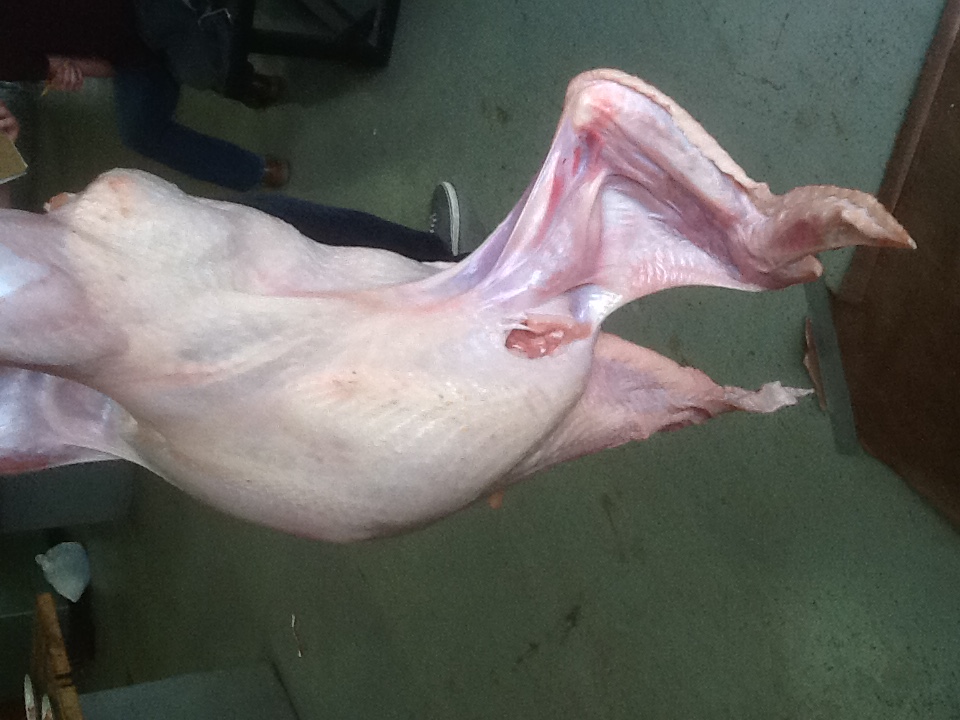 N/G
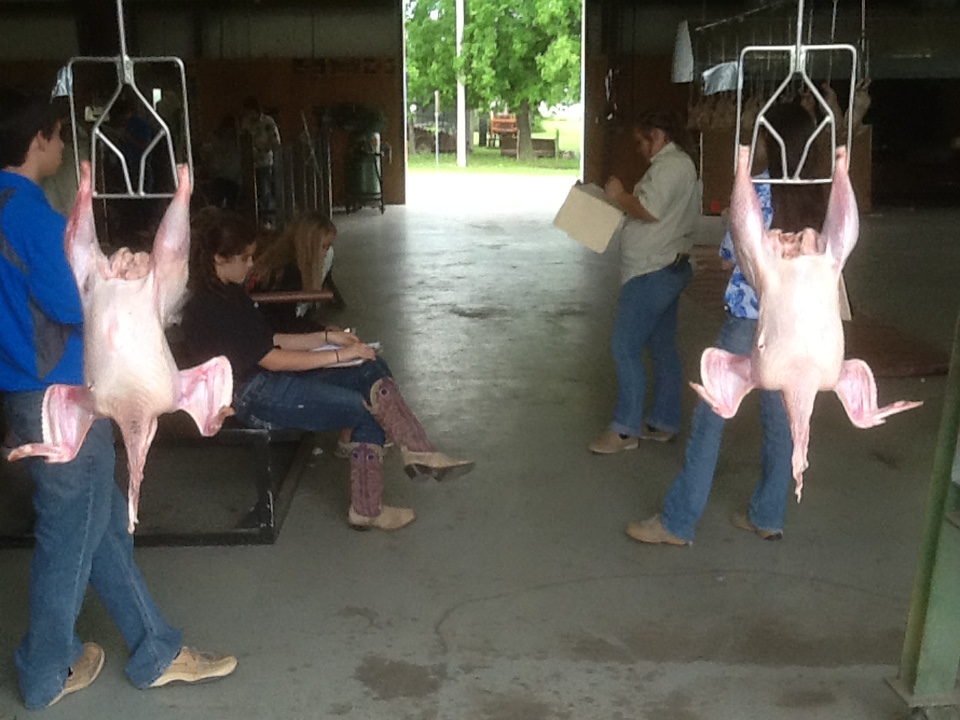 #2
#3
TURKEY PLACING
1-2-3-4
CUTS      5-3-5
INTERIOR EGGS
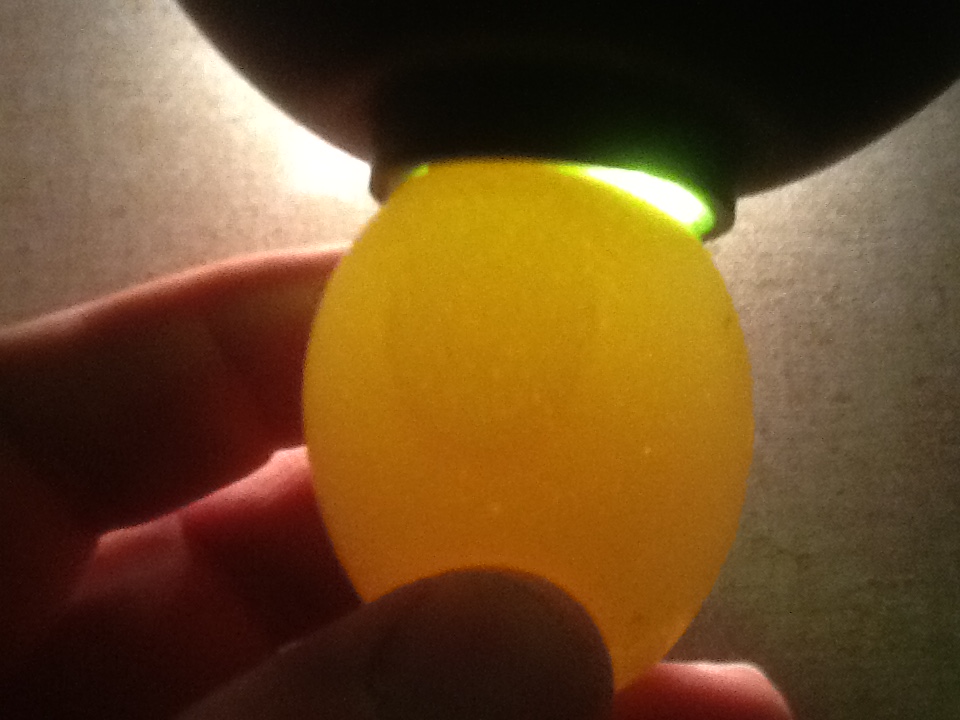 AA
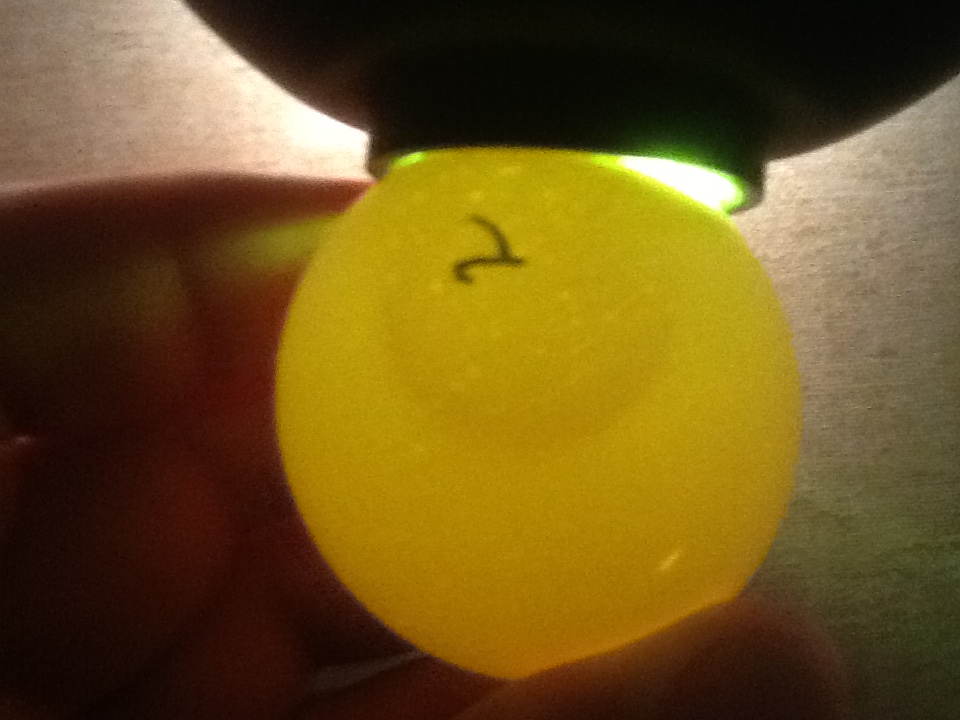 A
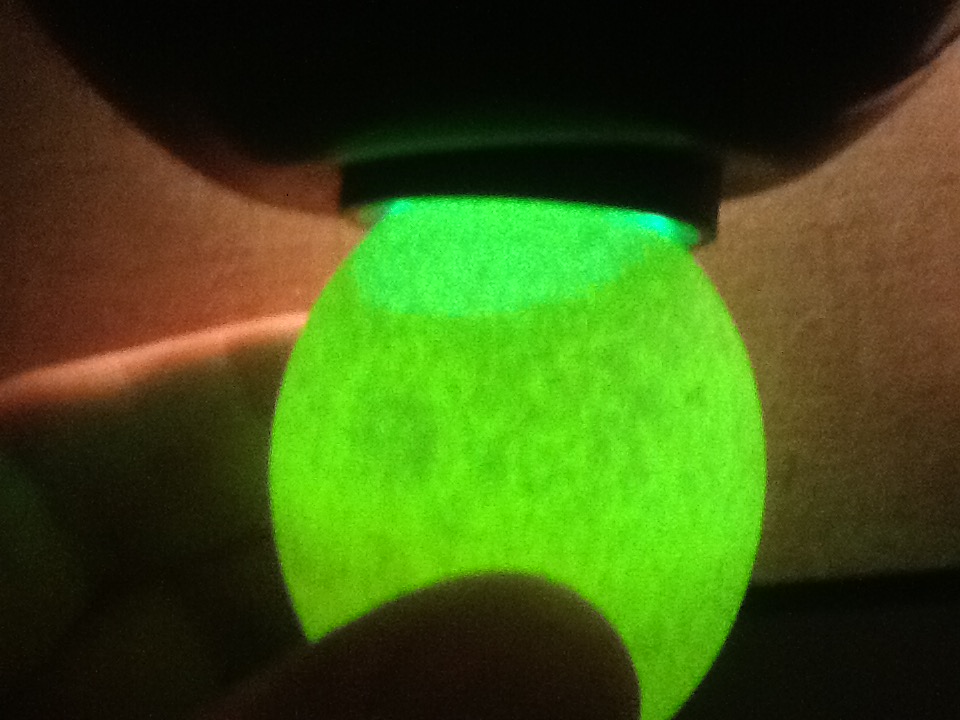 A
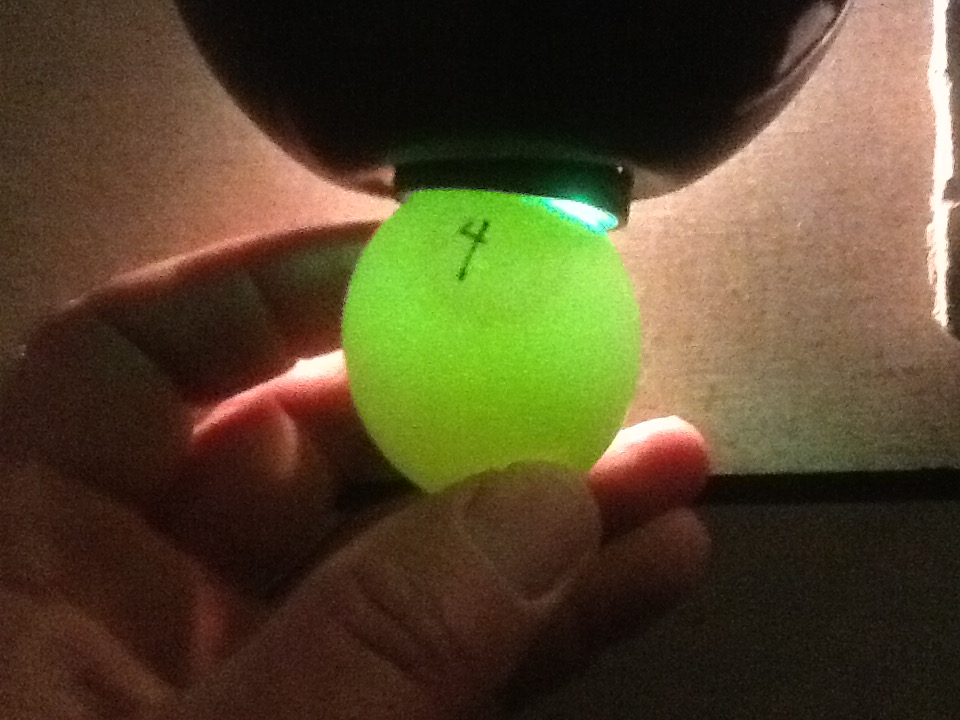 A
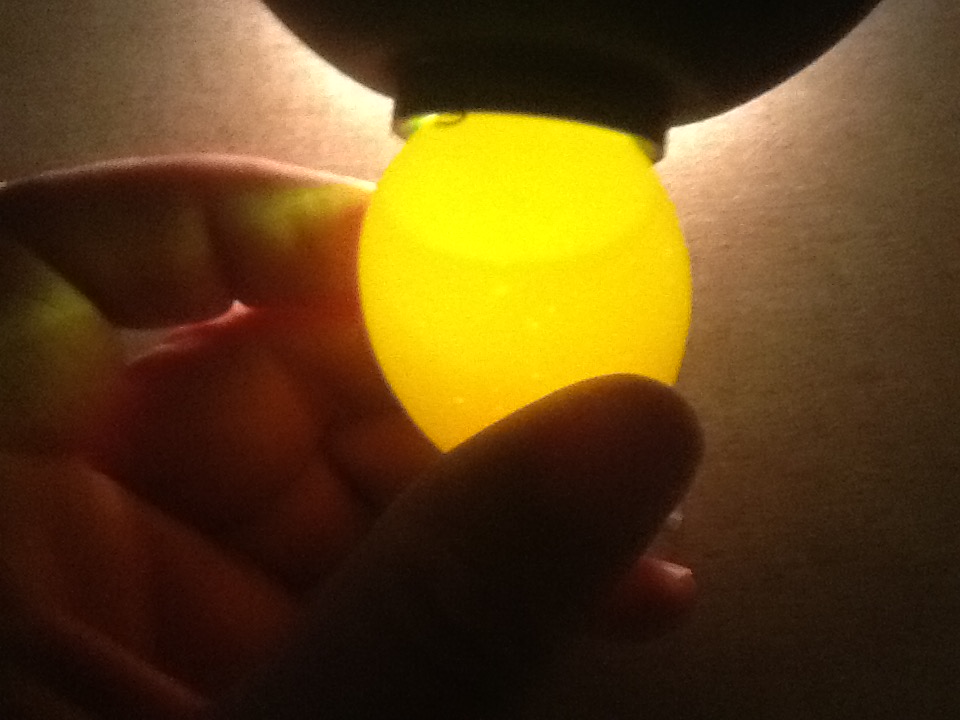 B
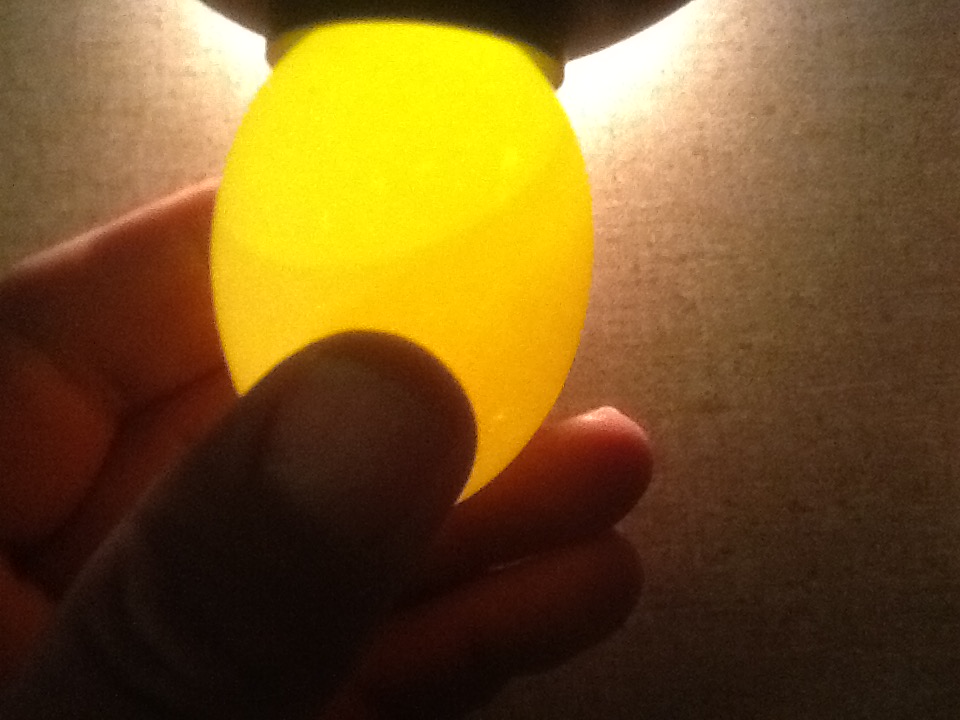 B
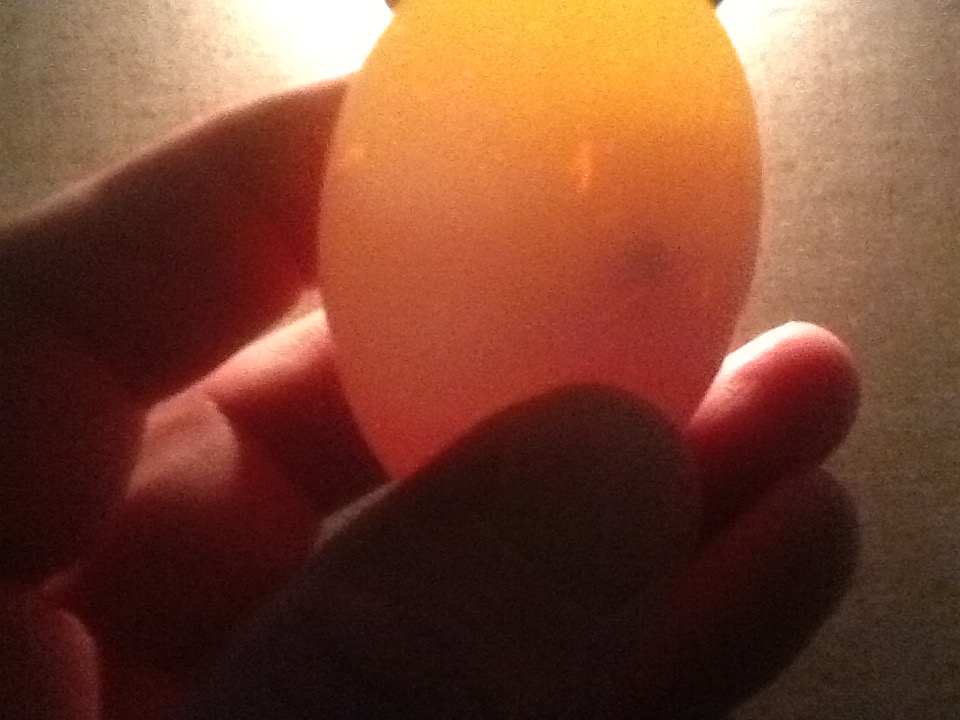 LOSS
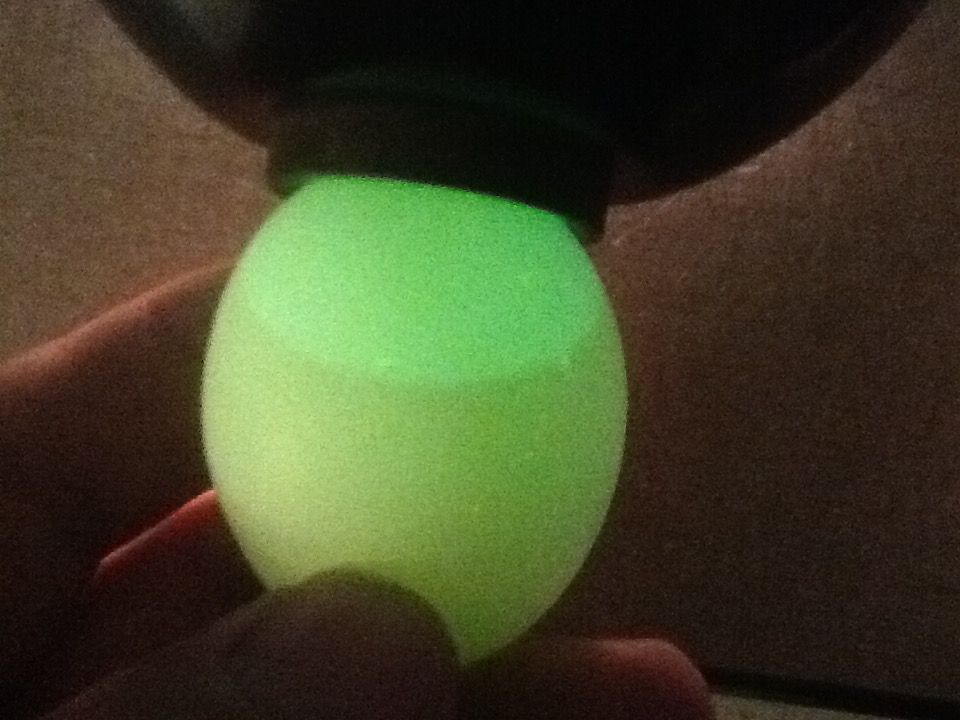 B
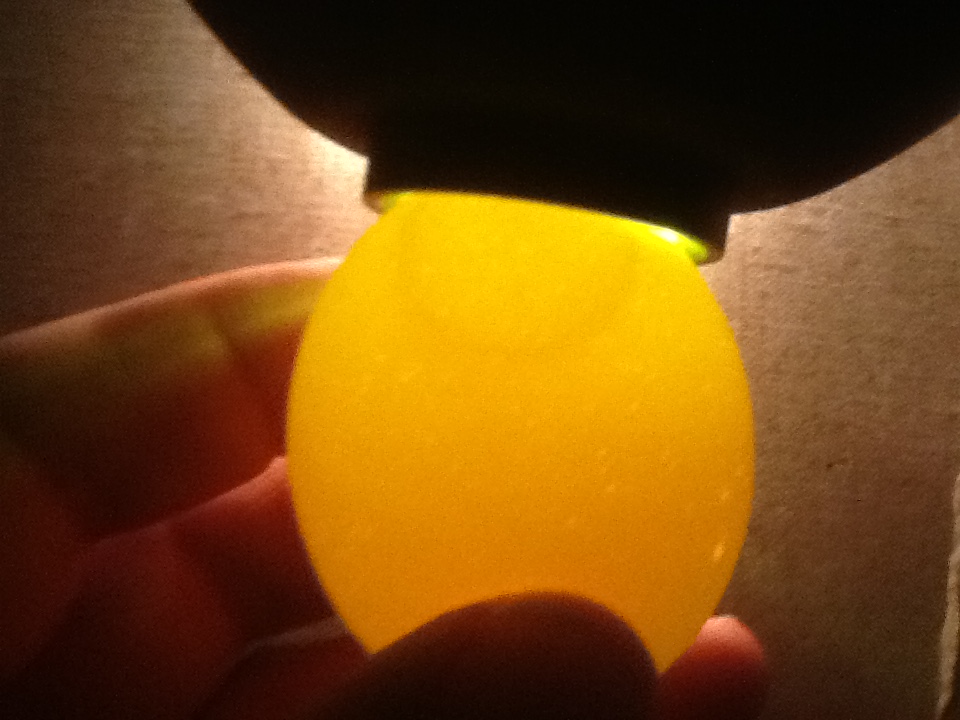 A
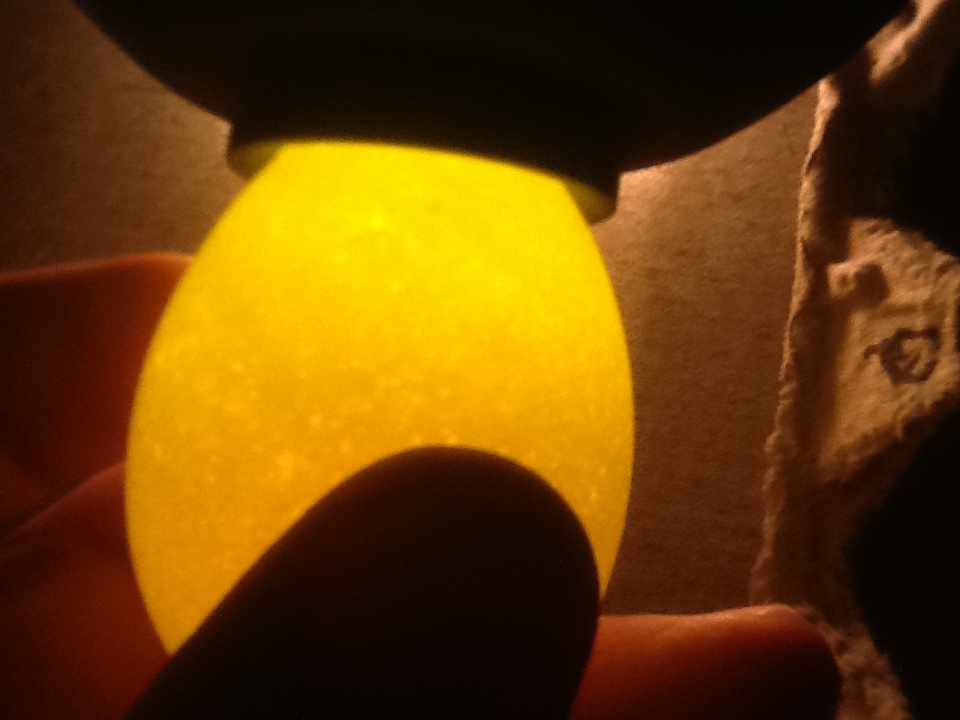 LOSS
BLOOD SPOT(WAS NOT SCORED IN OFFICIAL)